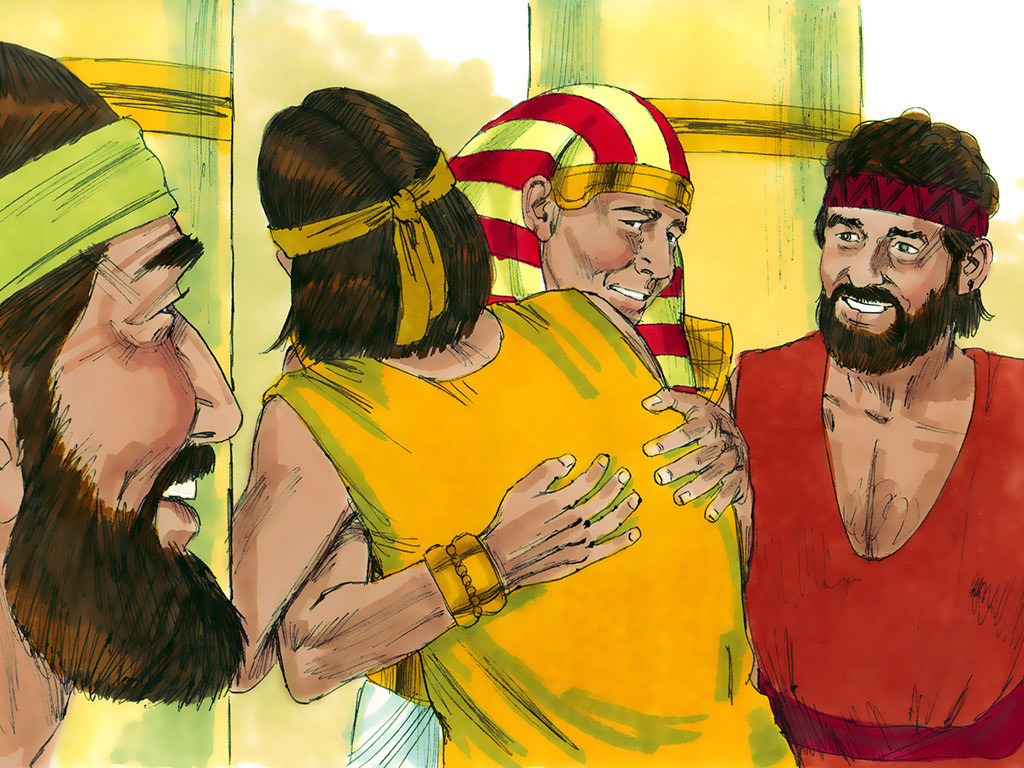 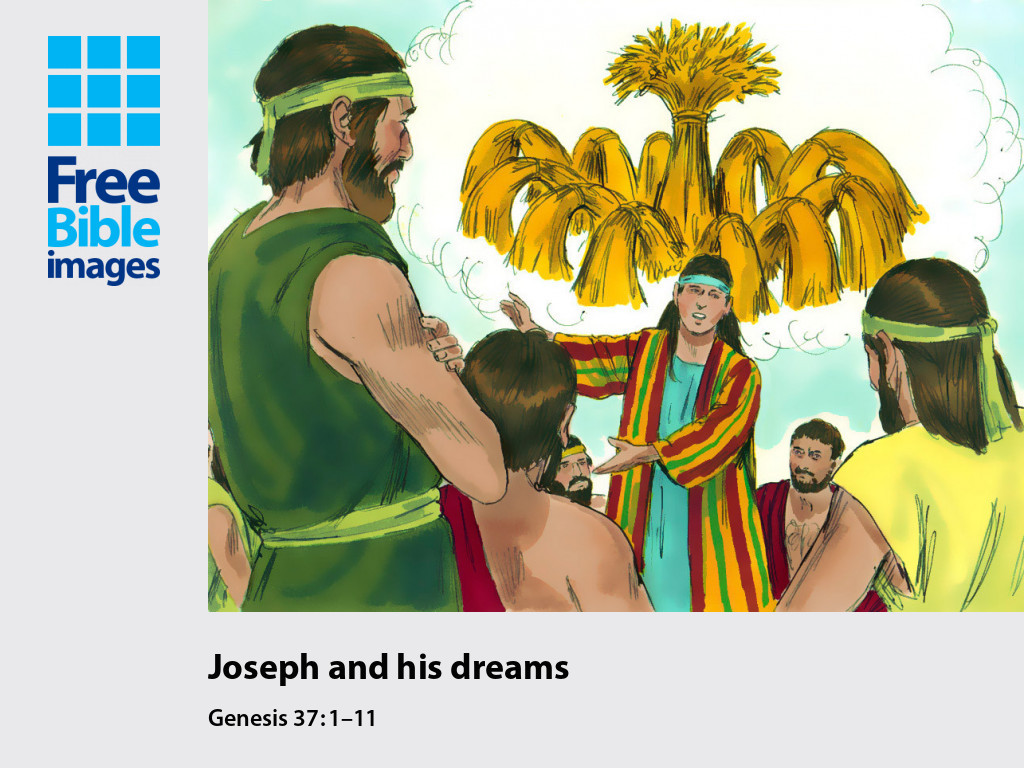 JOSEPH - 5
[Speaker Notes: 5-6]
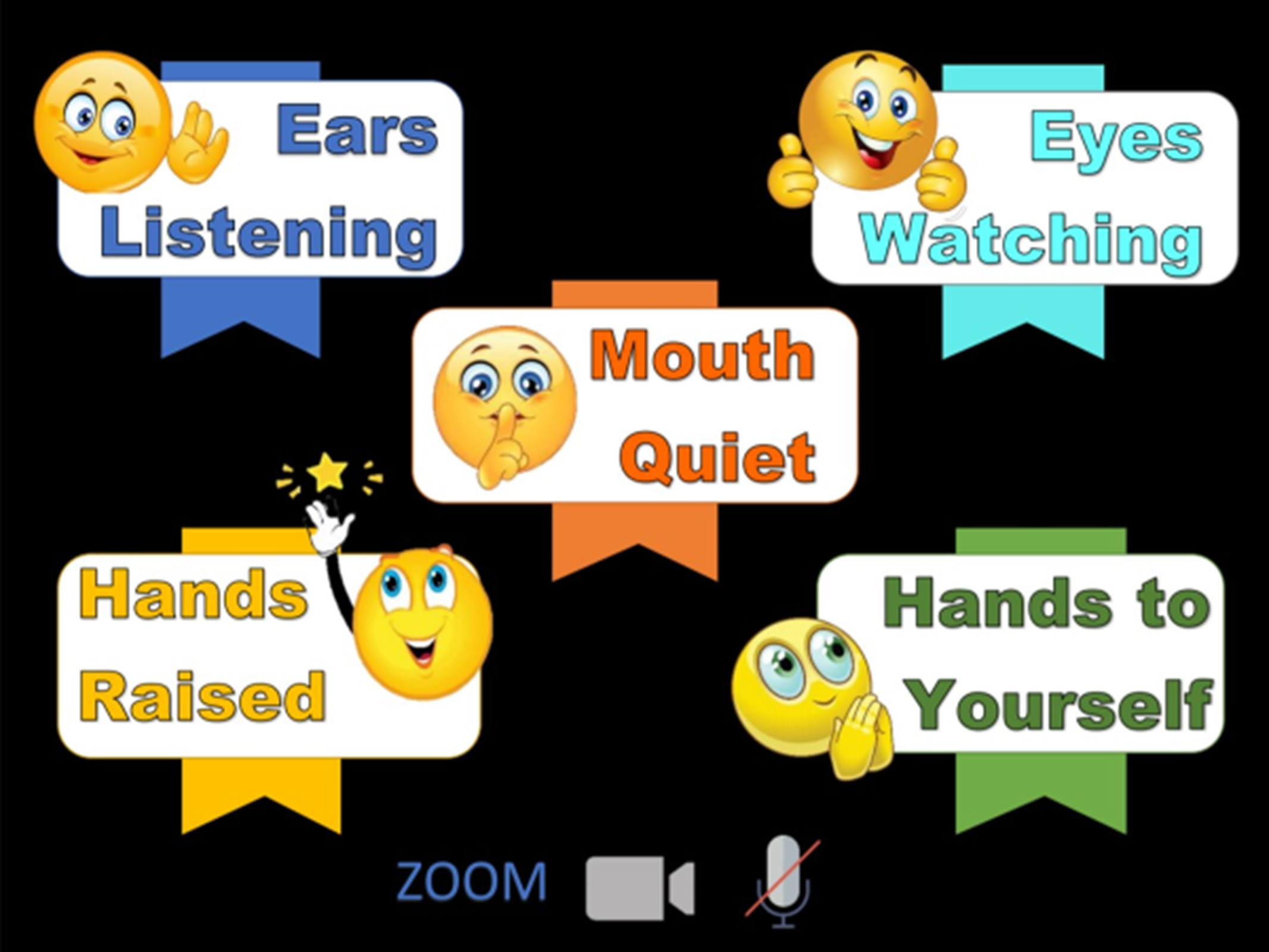 [Speaker Notes: Rule Chart]
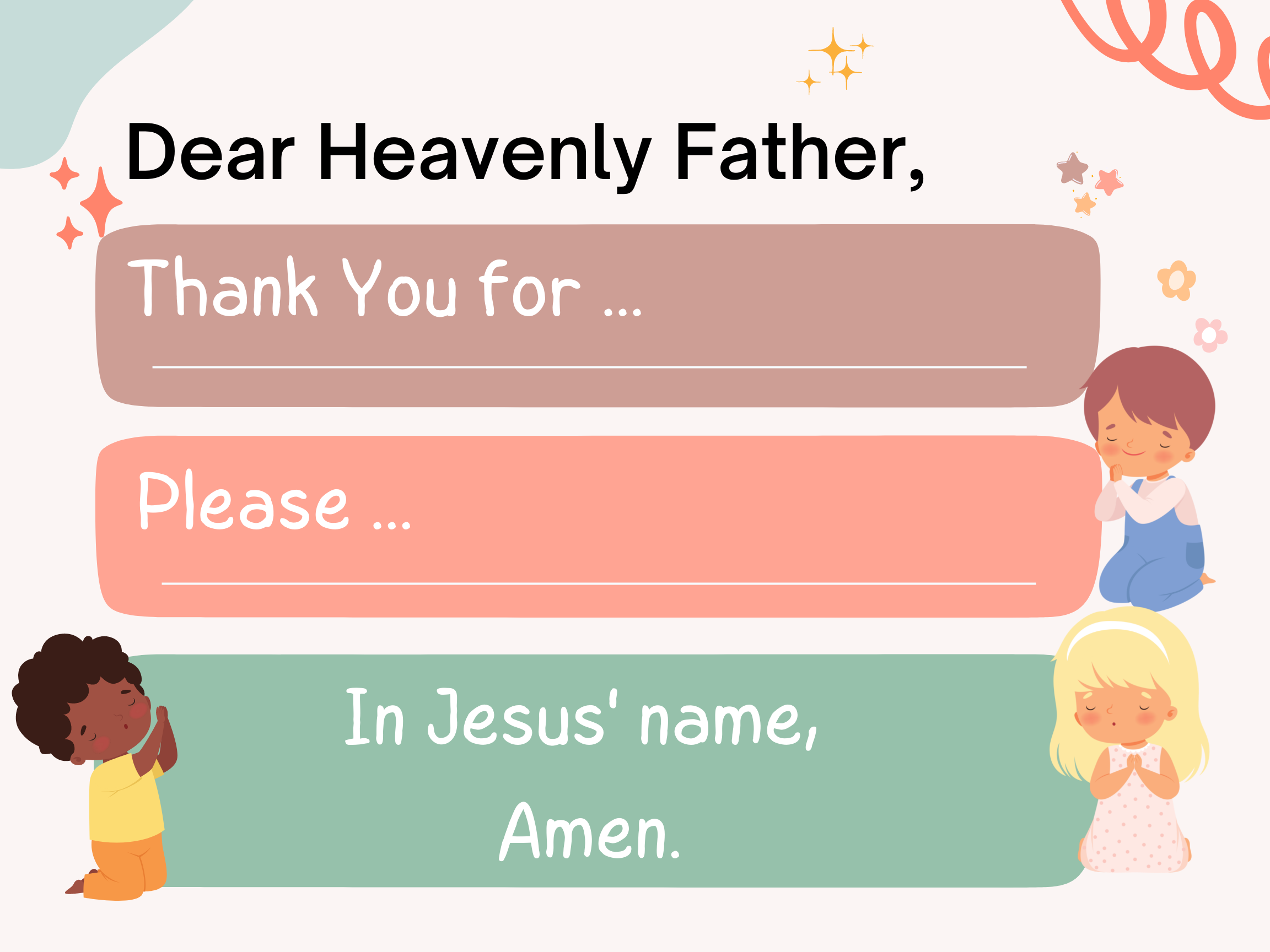 [Speaker Notes: Prayer Pattern]
[Speaker Notes: Song: “All that is Good”]
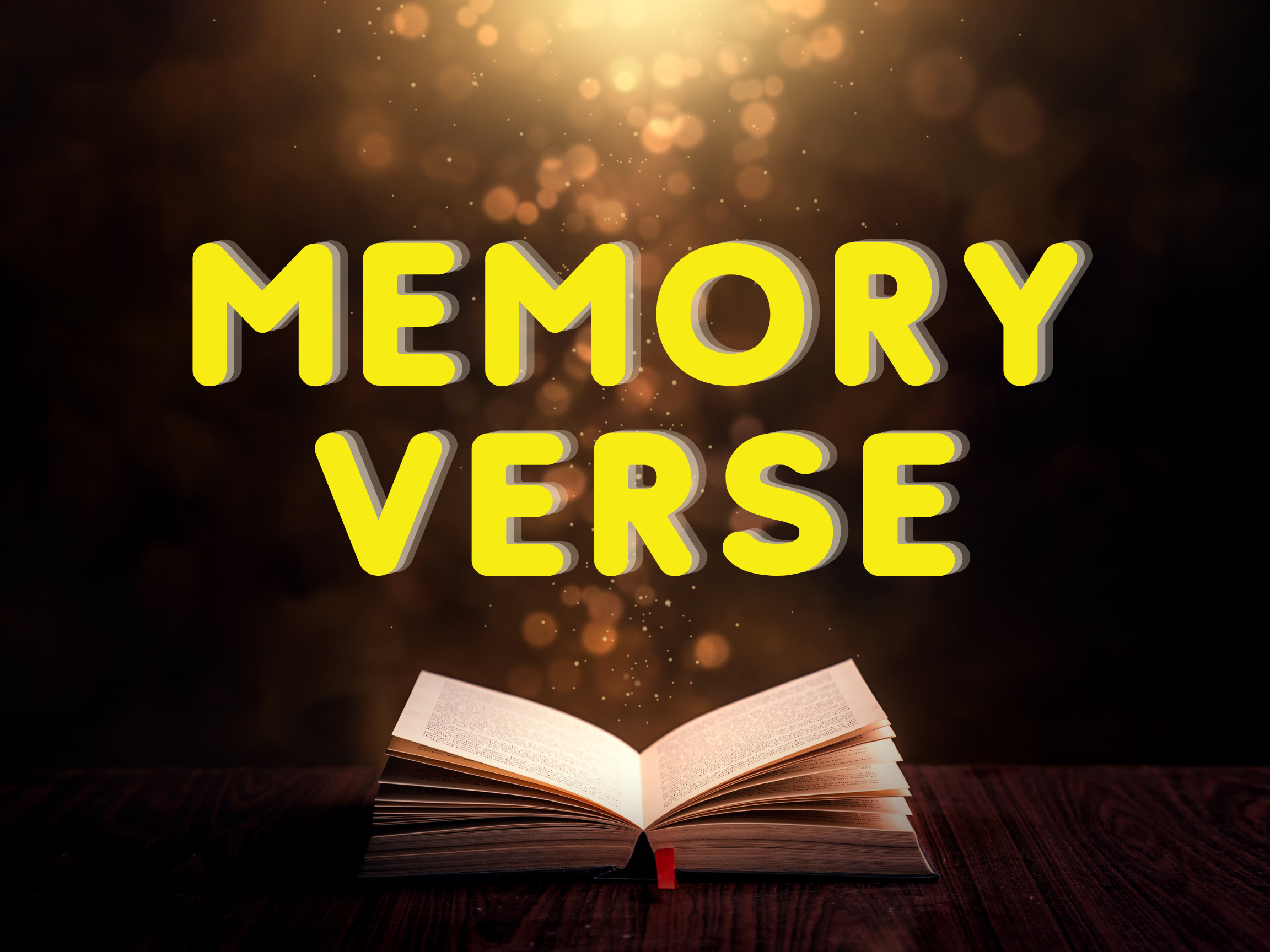 [Speaker Notes: Memory Verse]
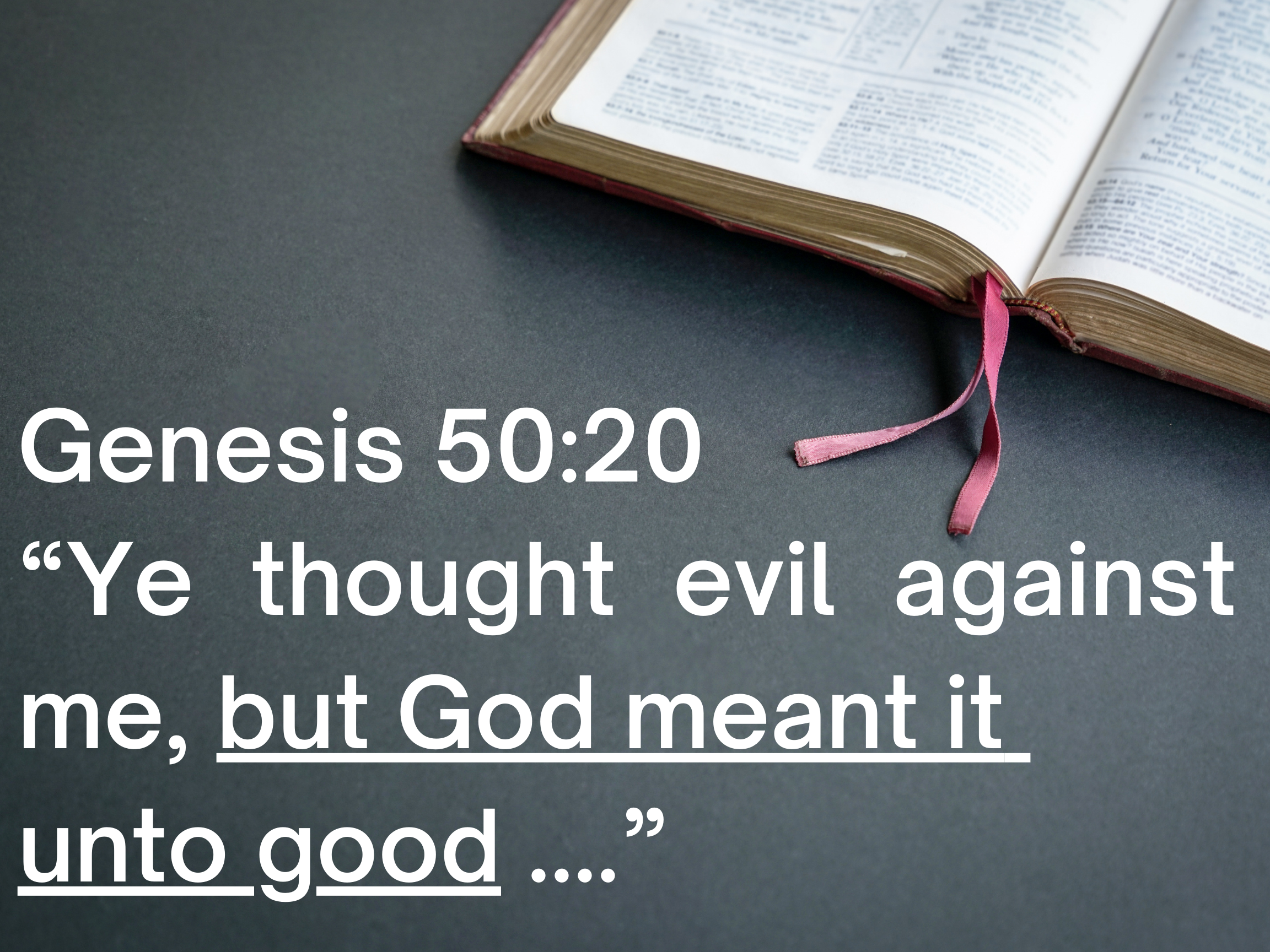 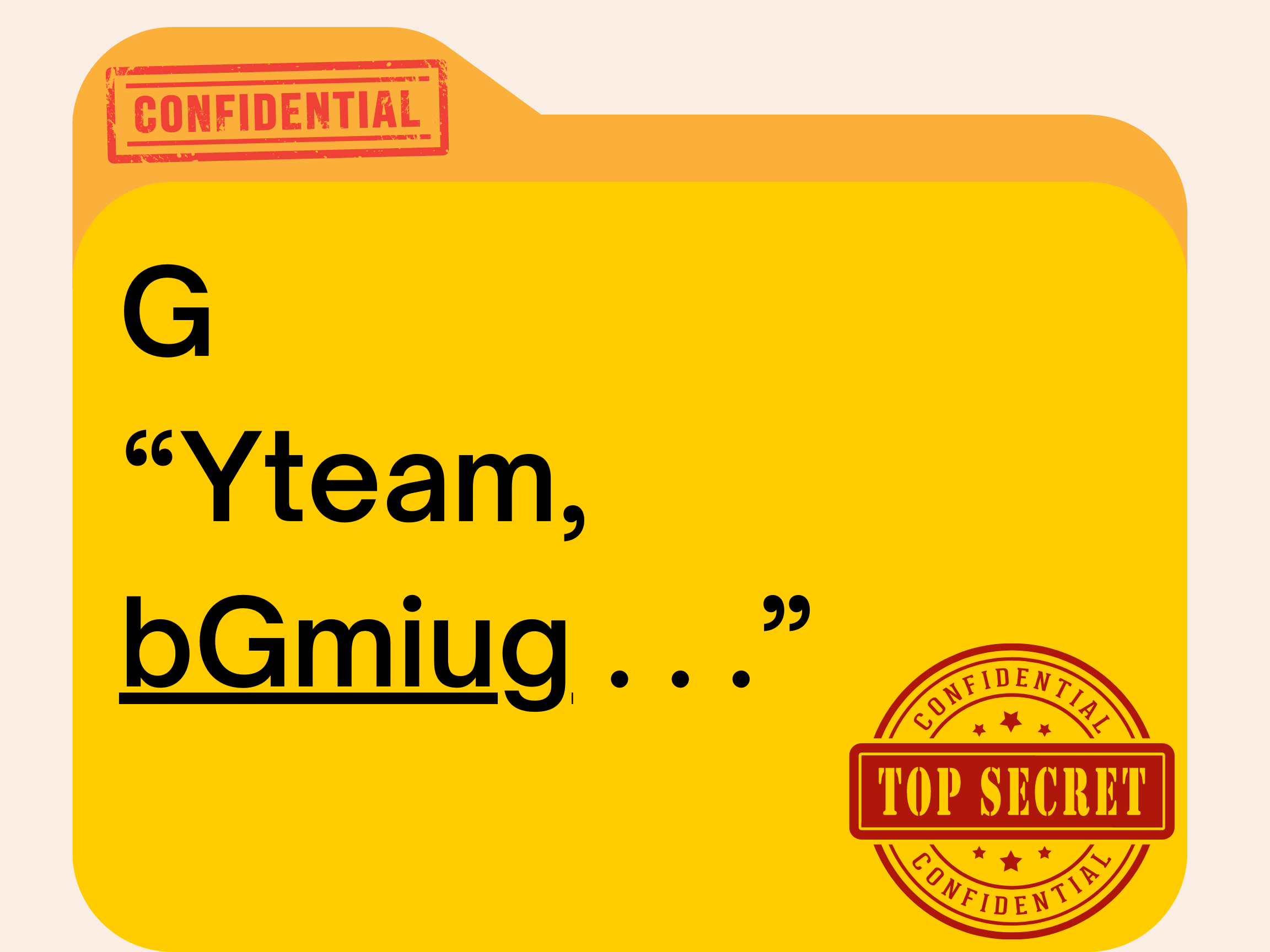 1
2
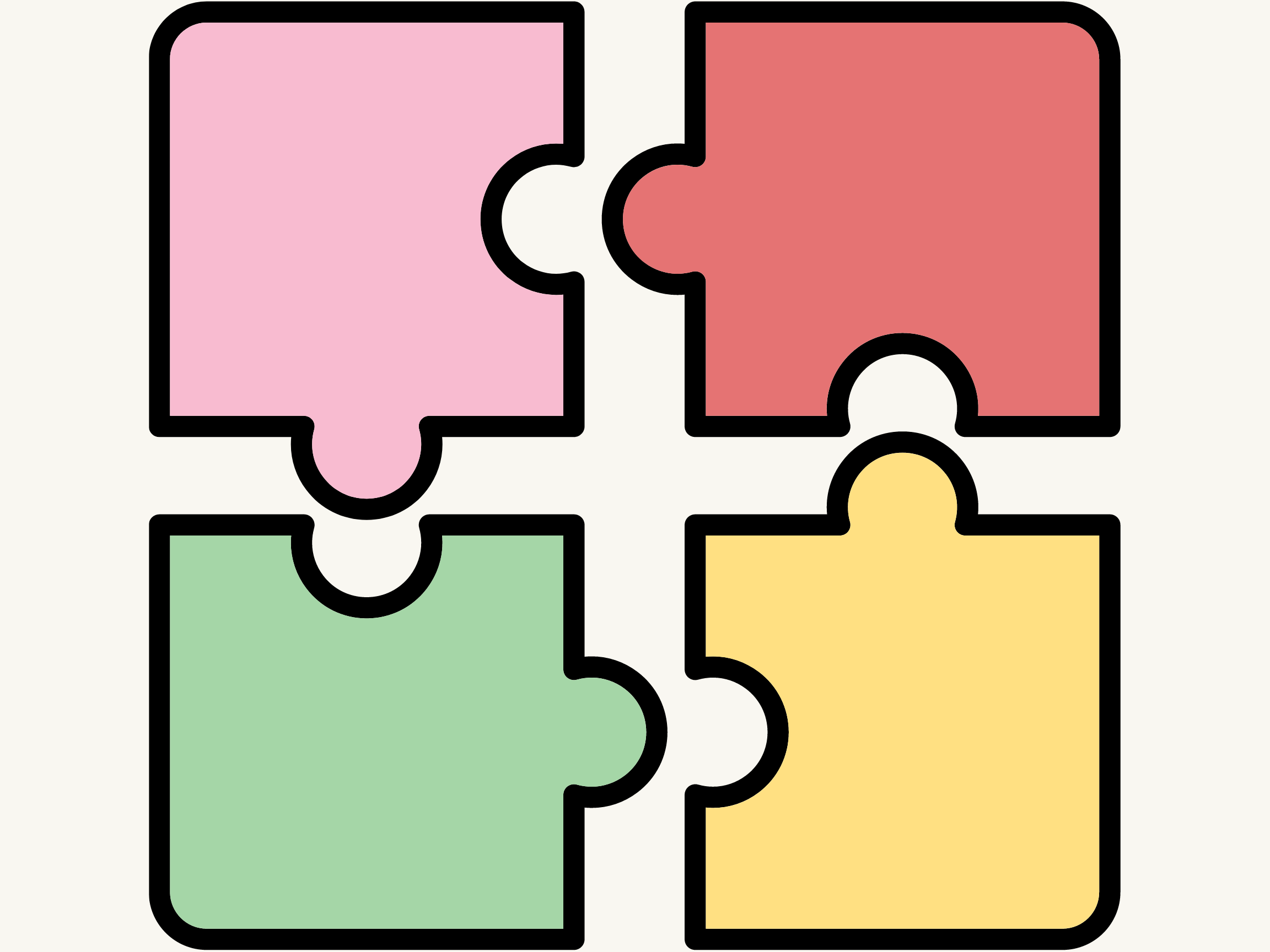 3
4
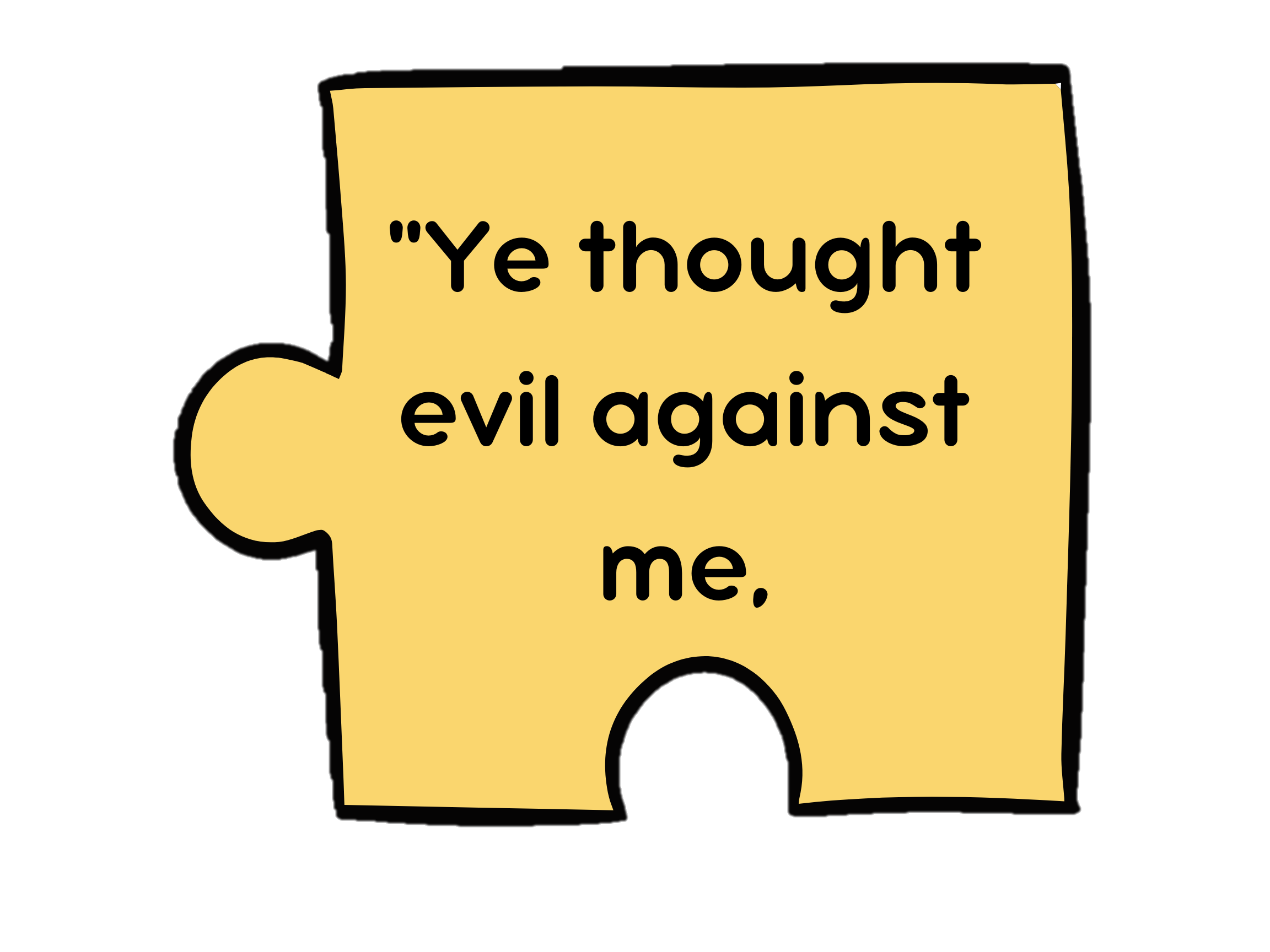 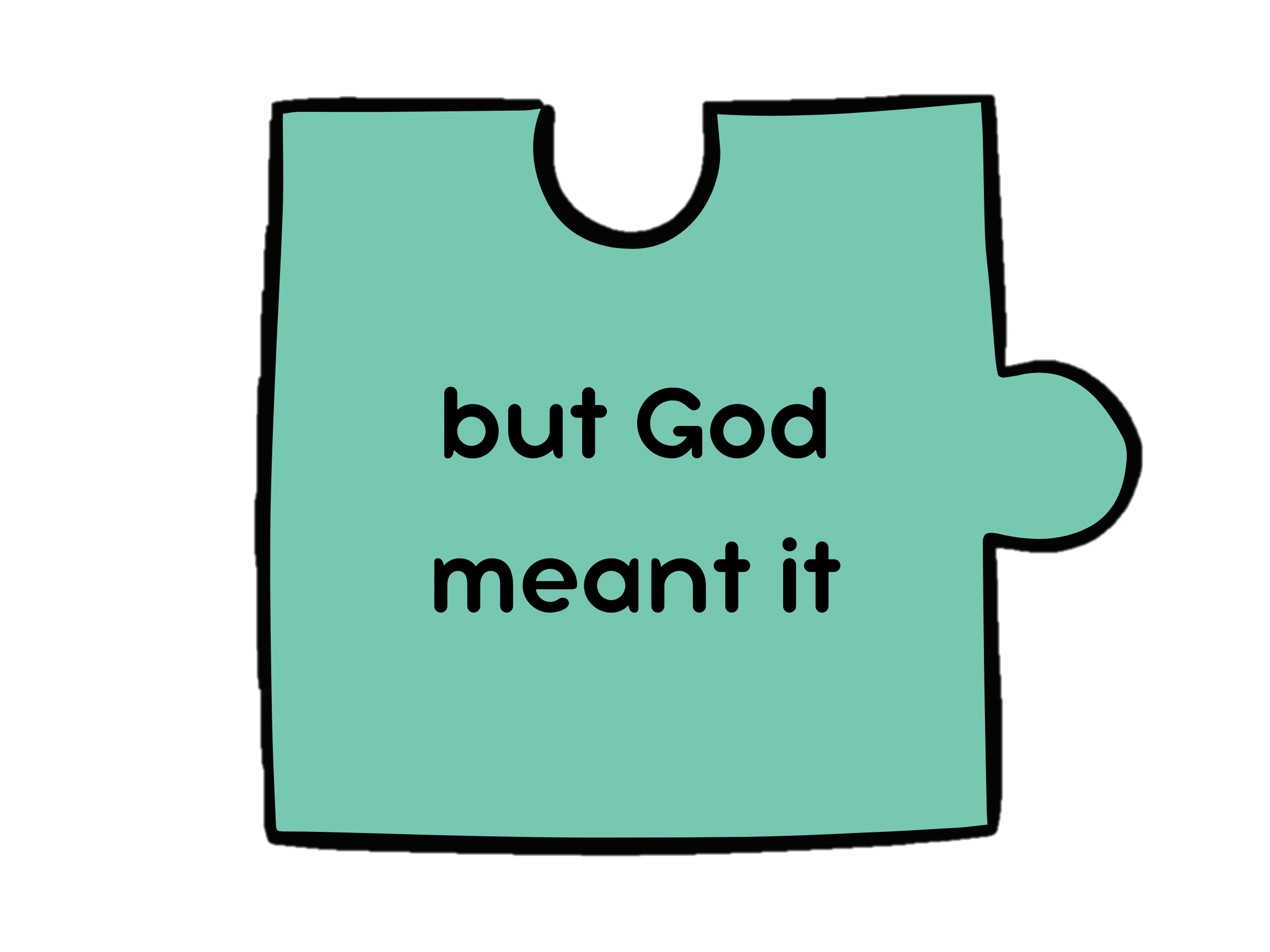 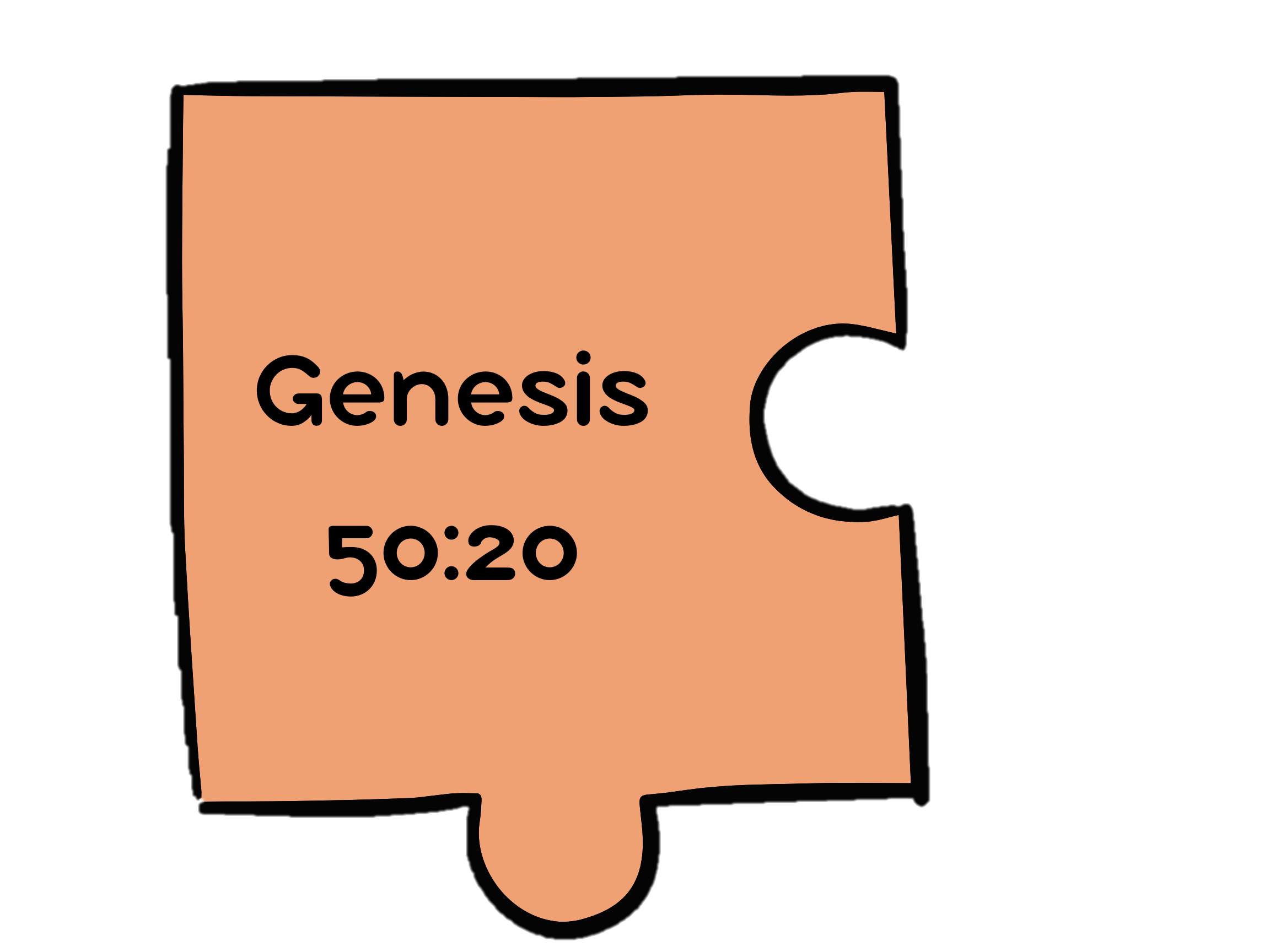 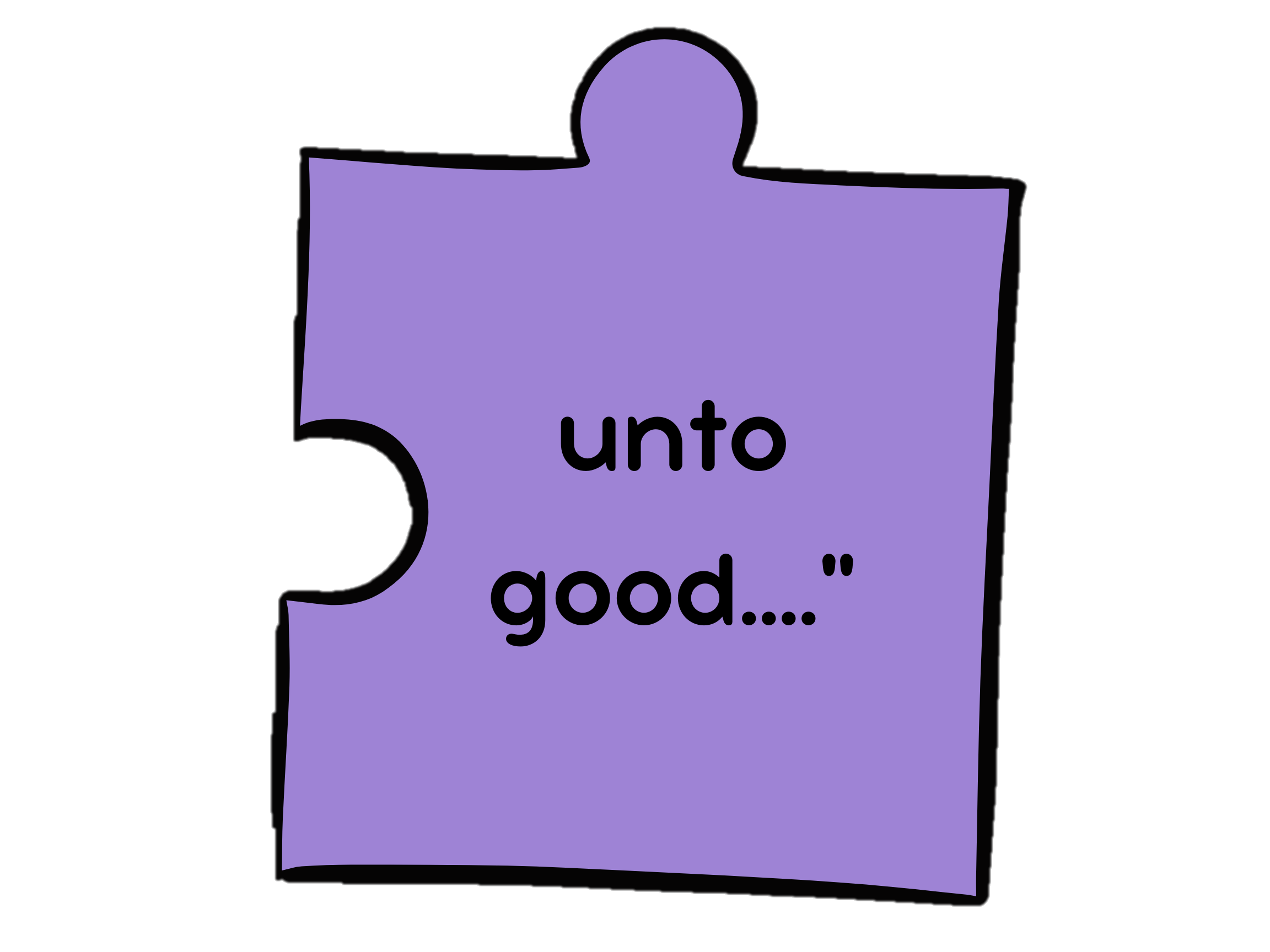 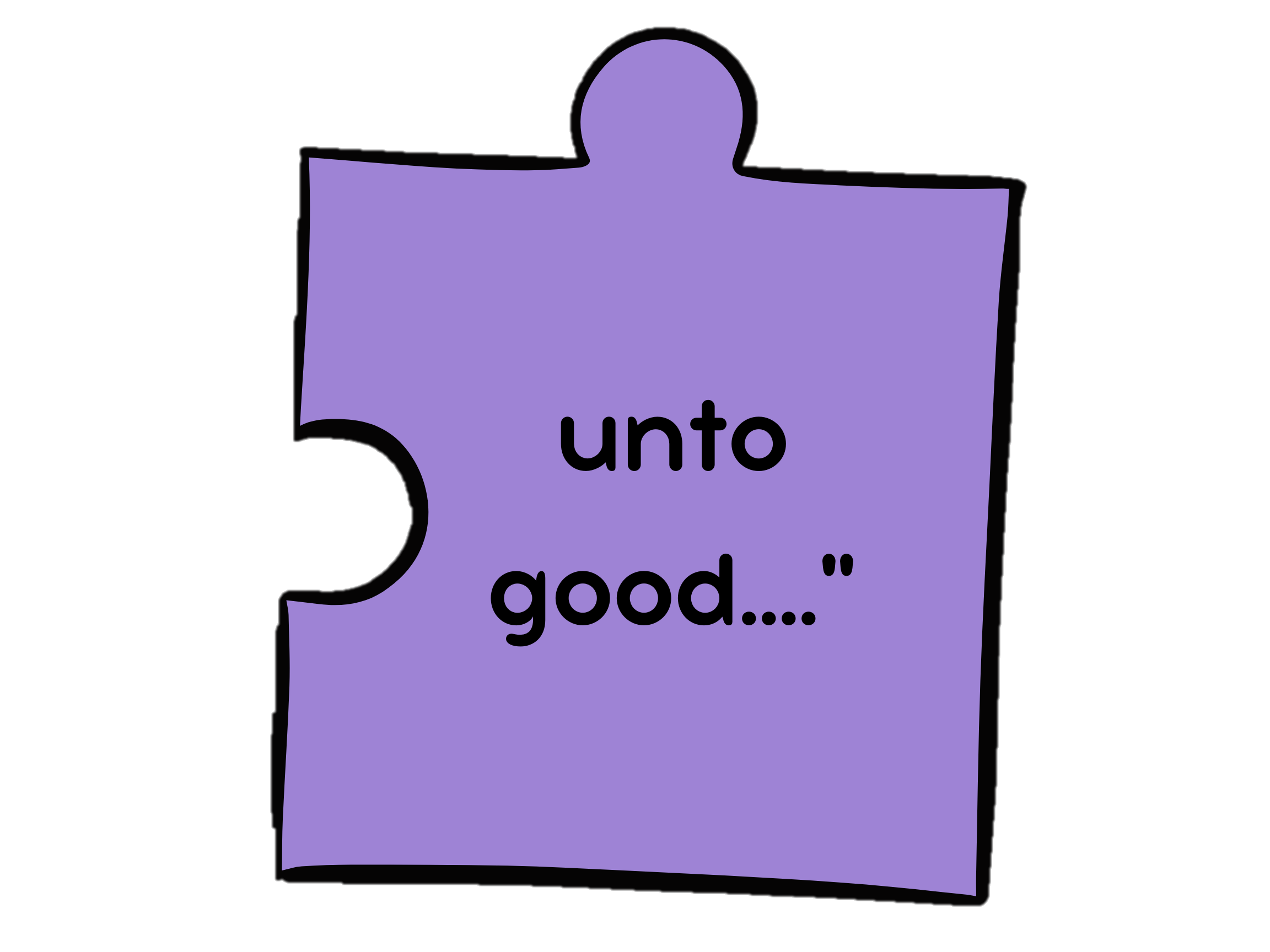 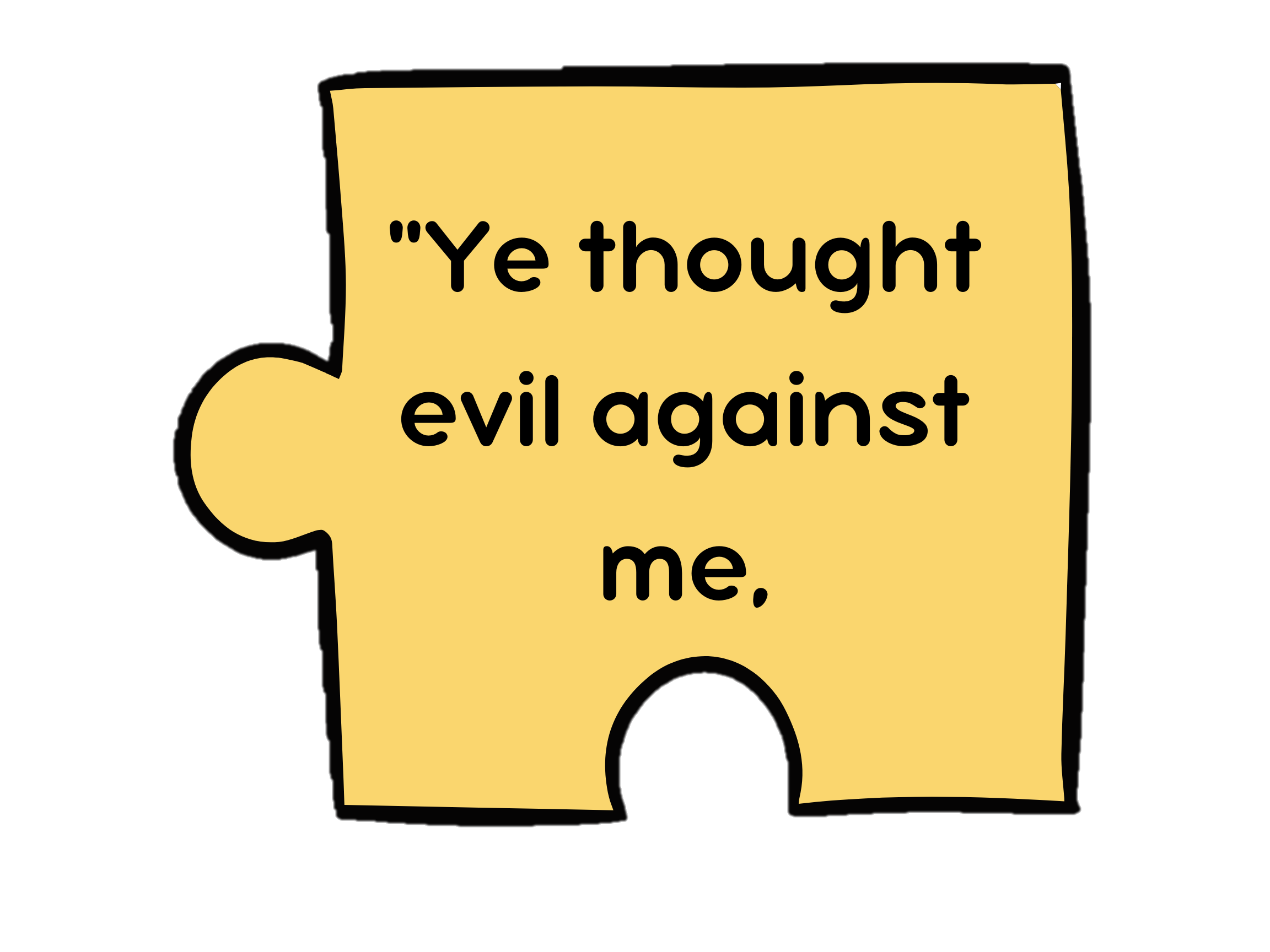 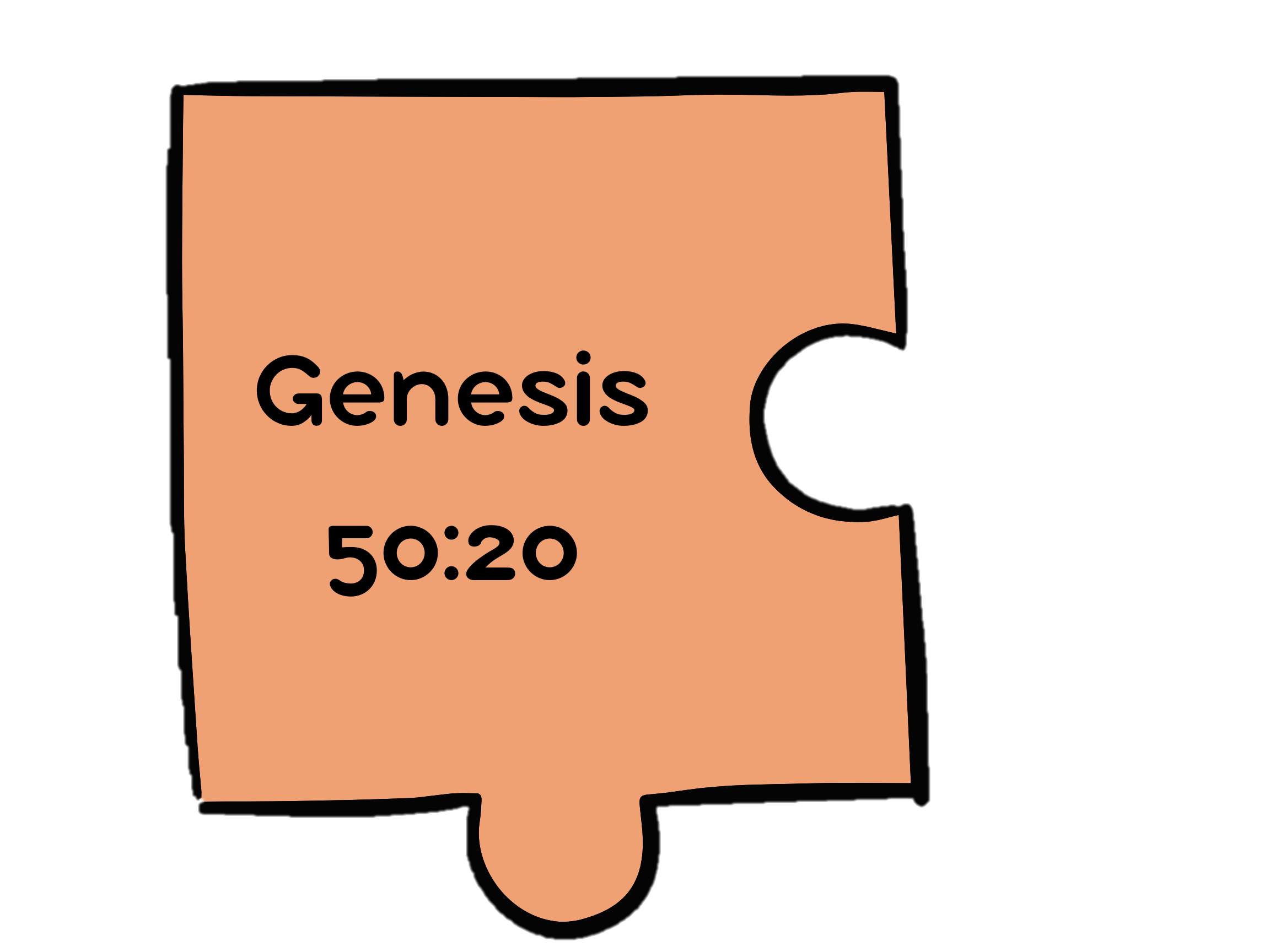 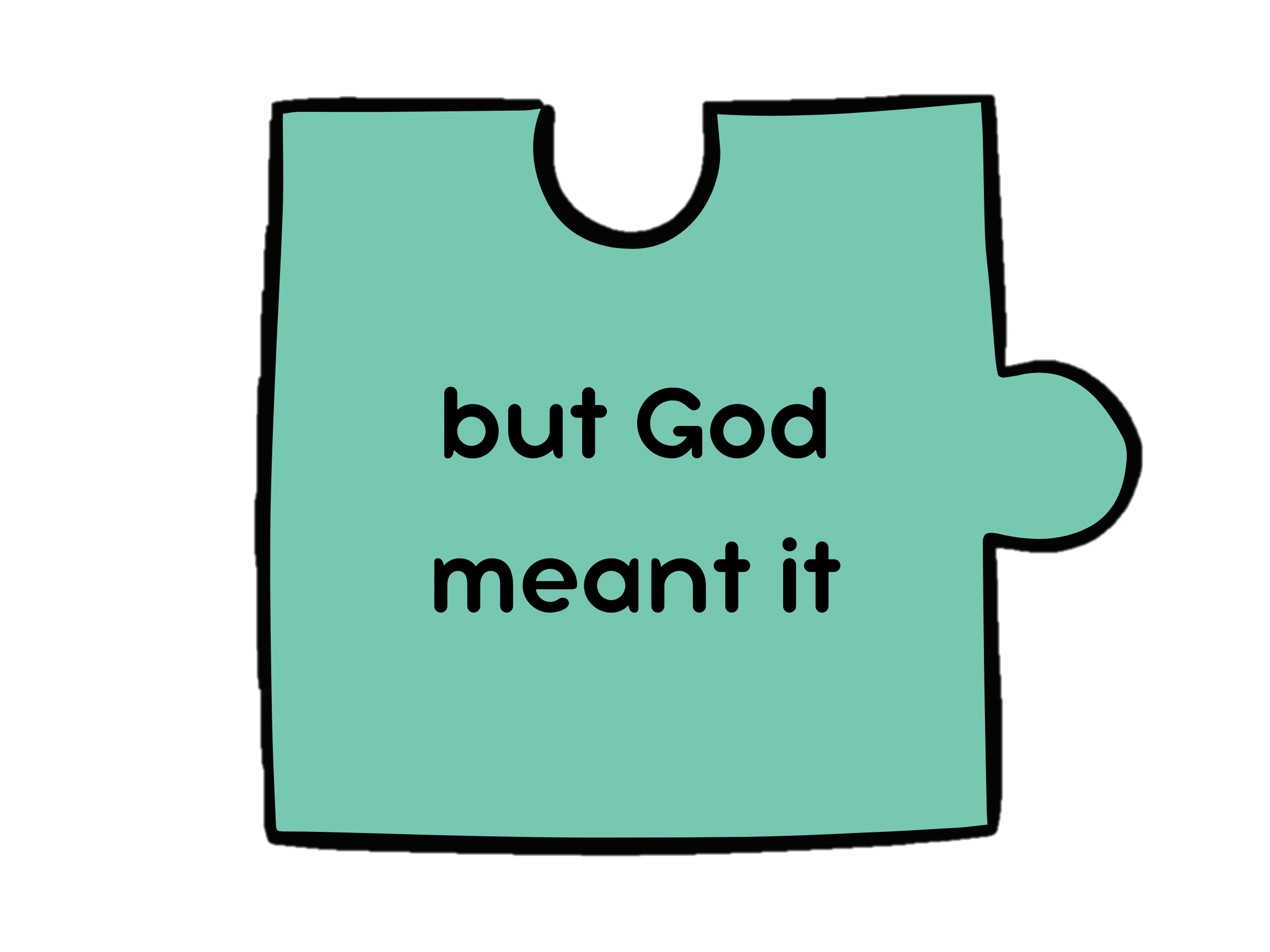 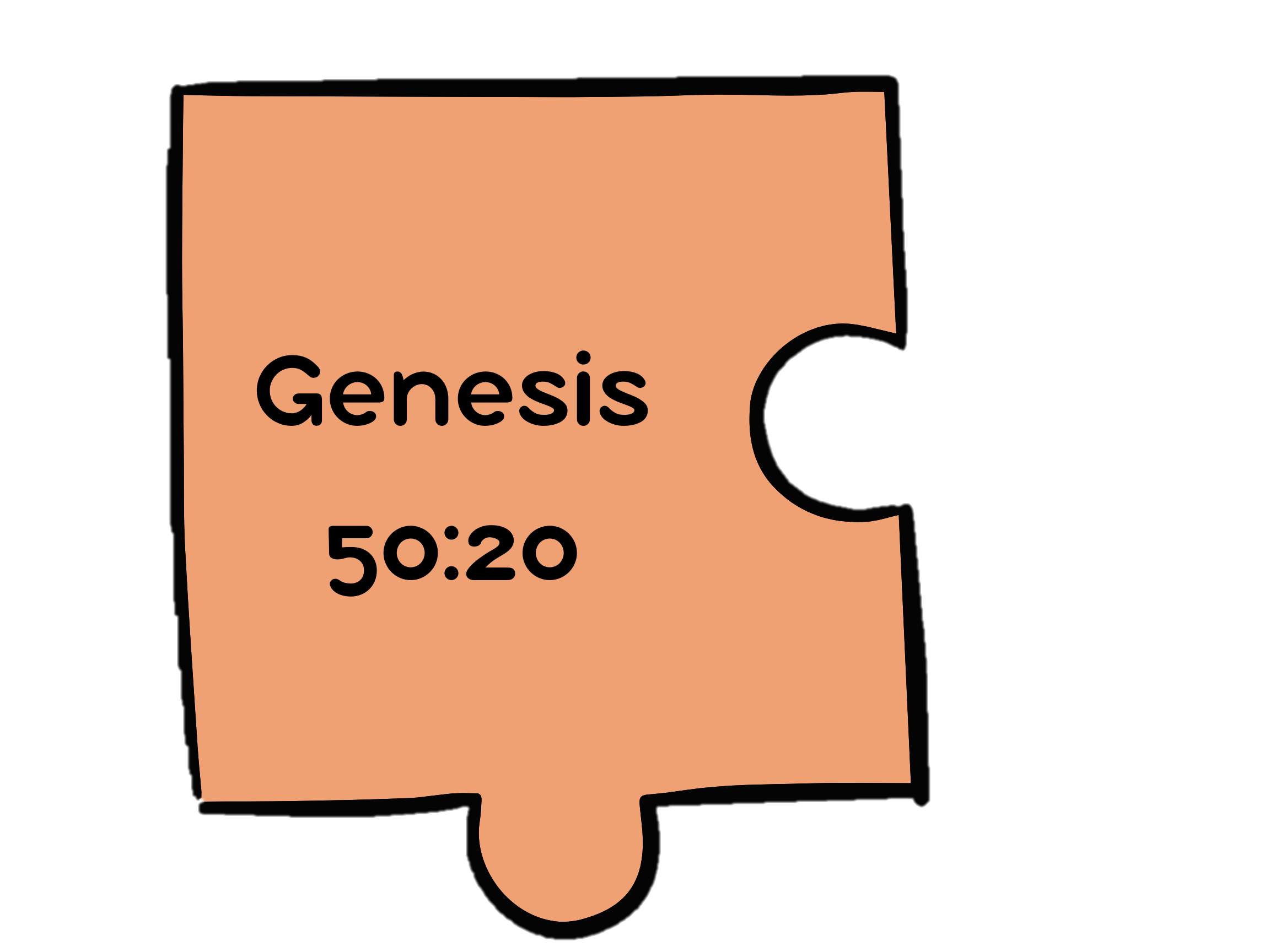 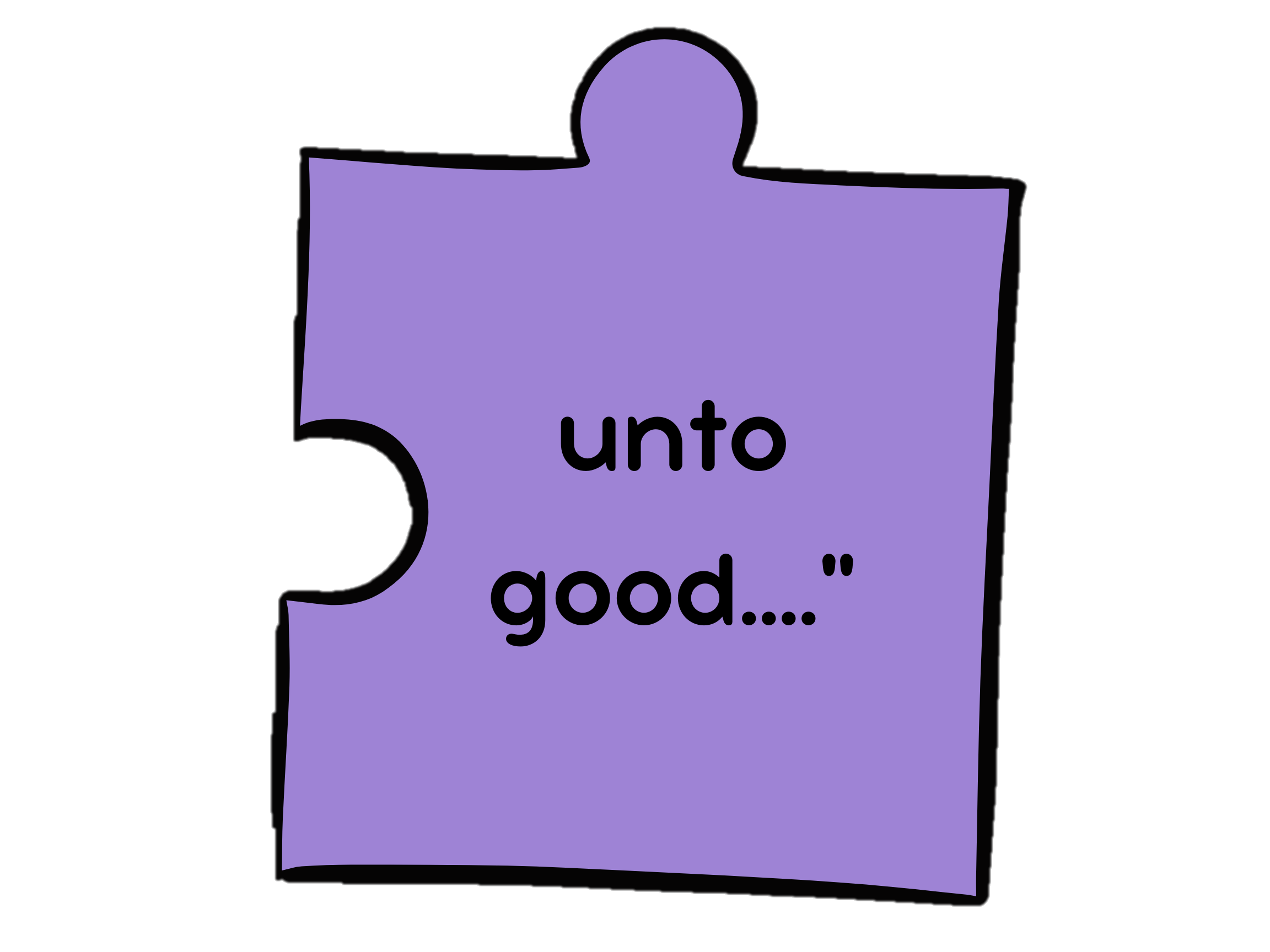 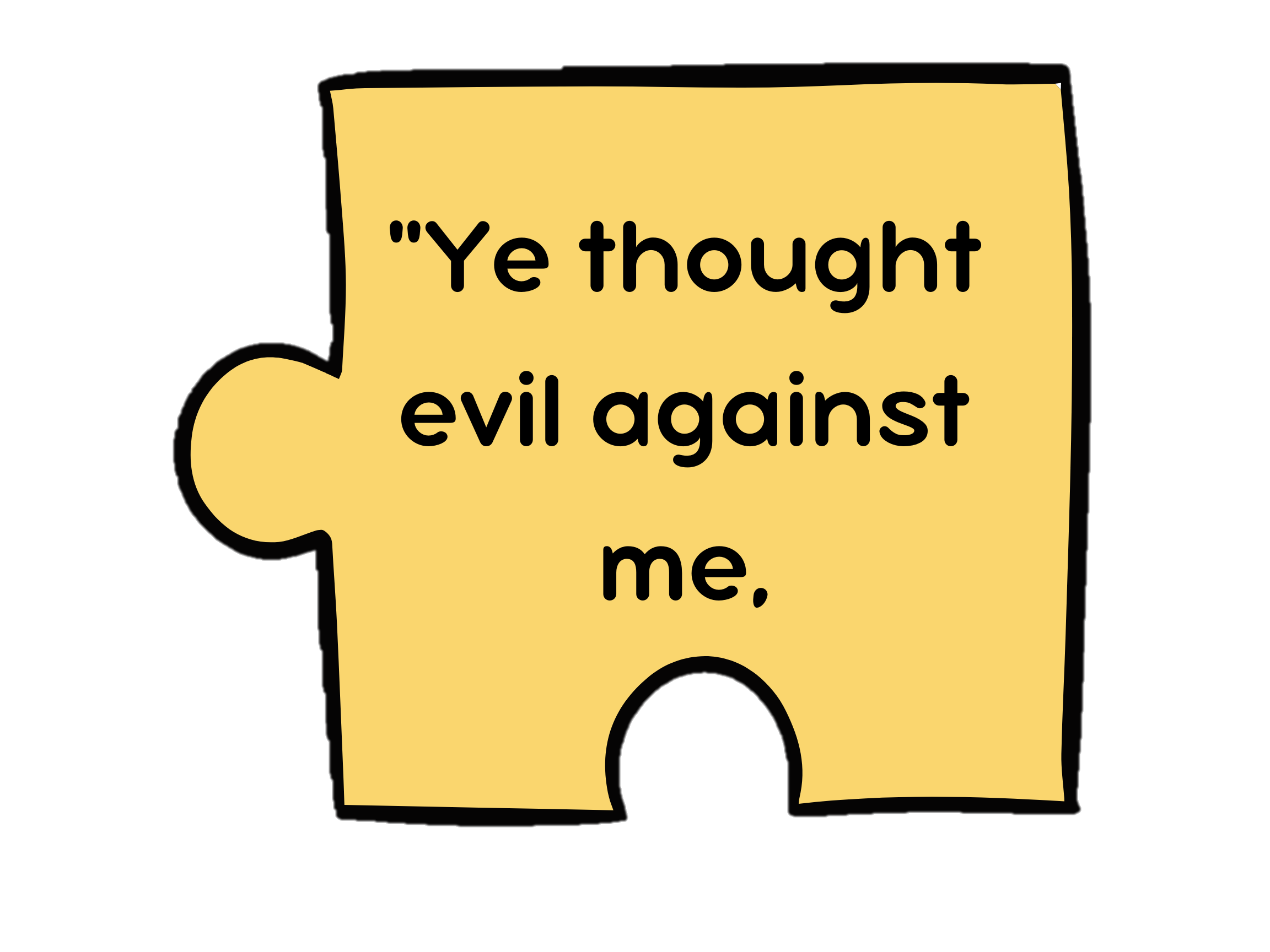 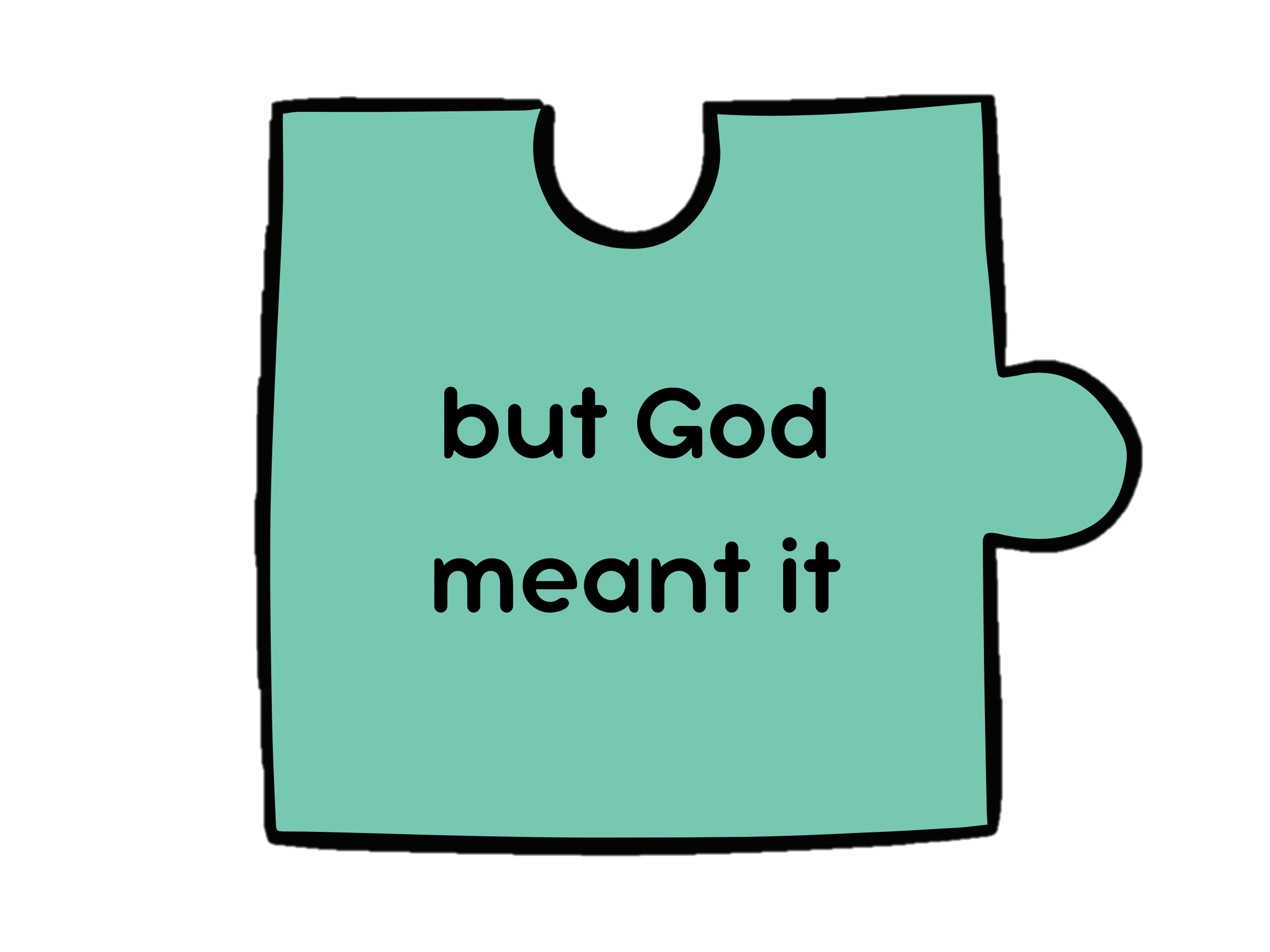 [Speaker Notes: Song: “Sovereign One”]
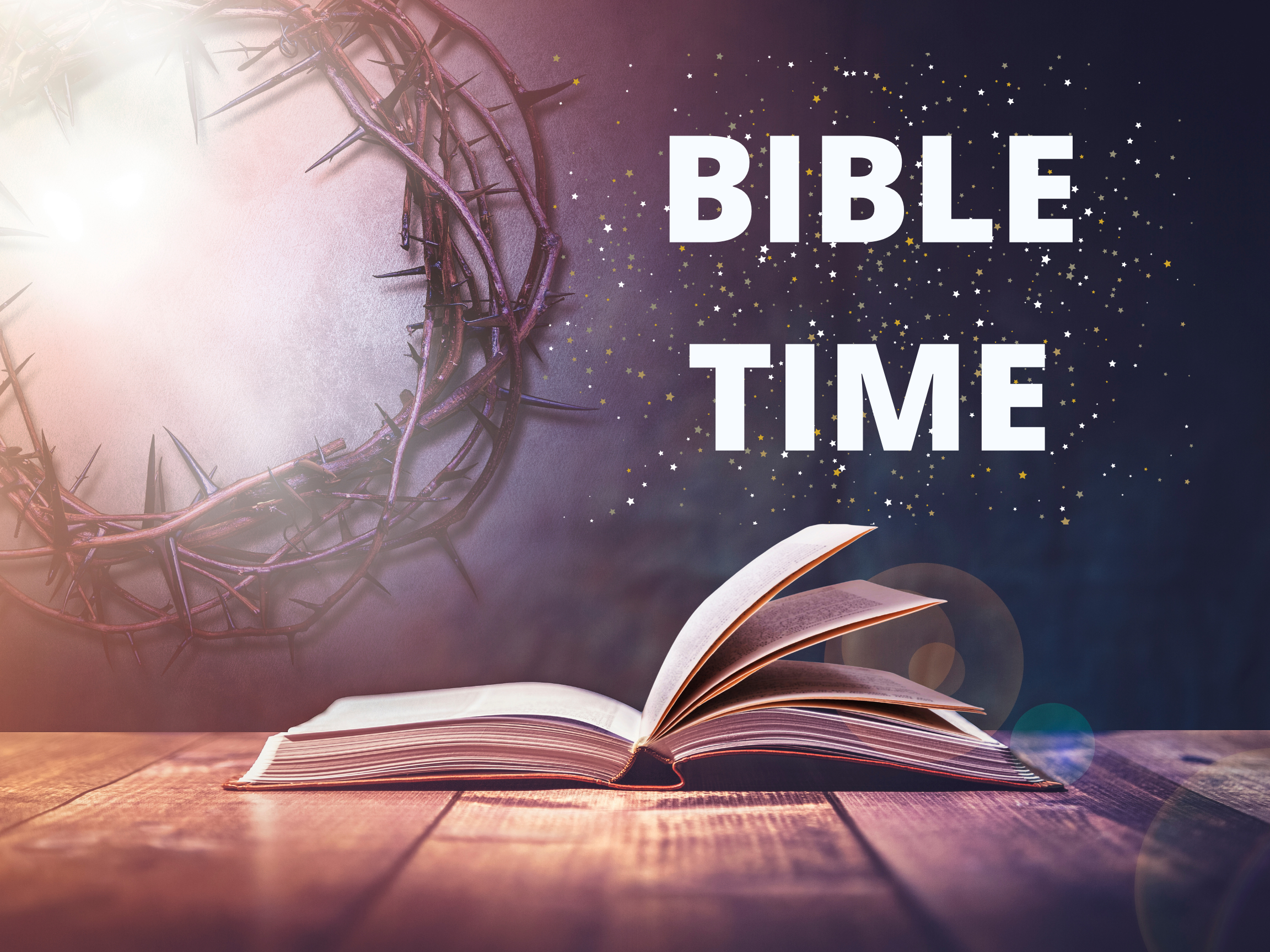 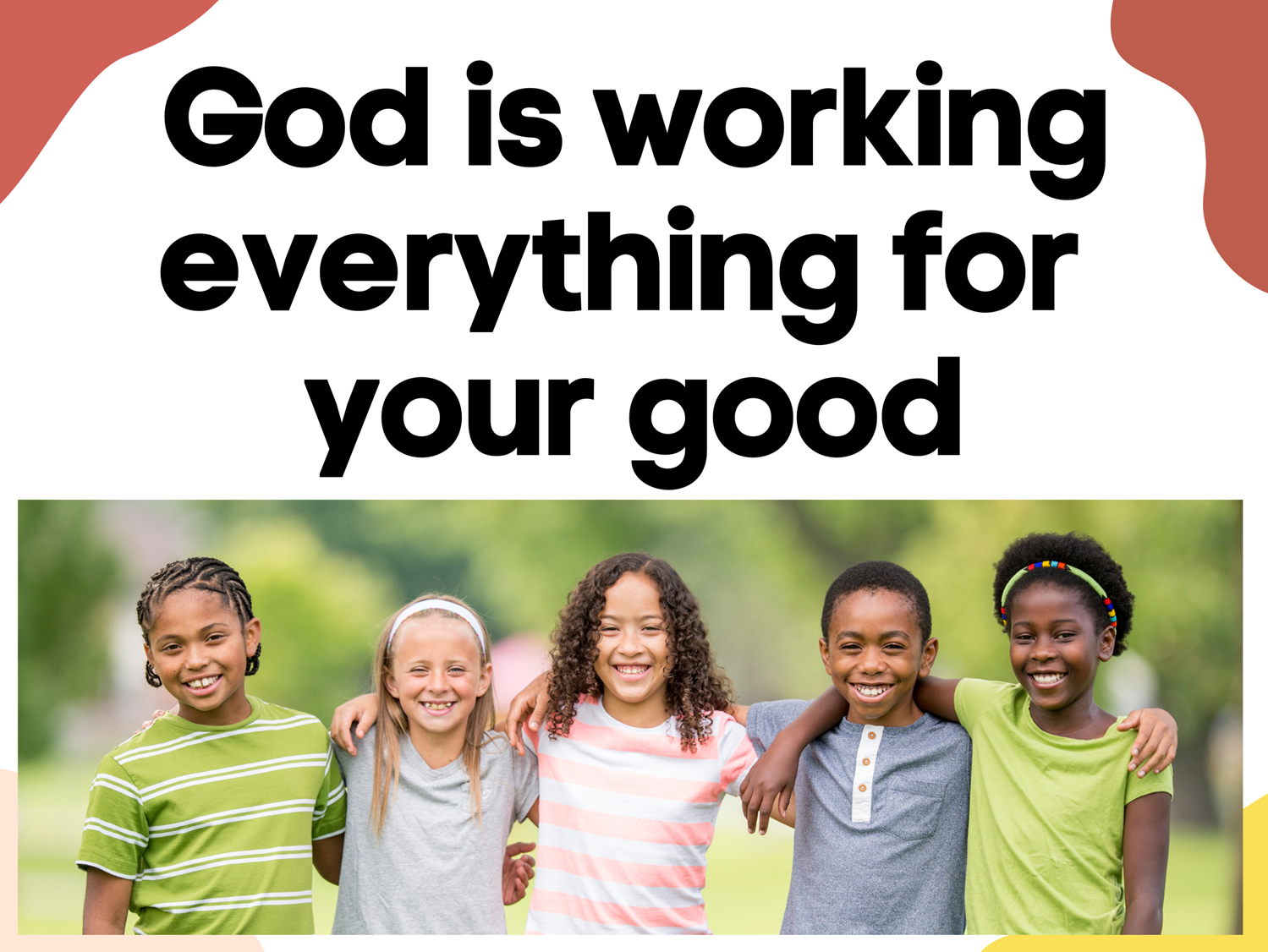 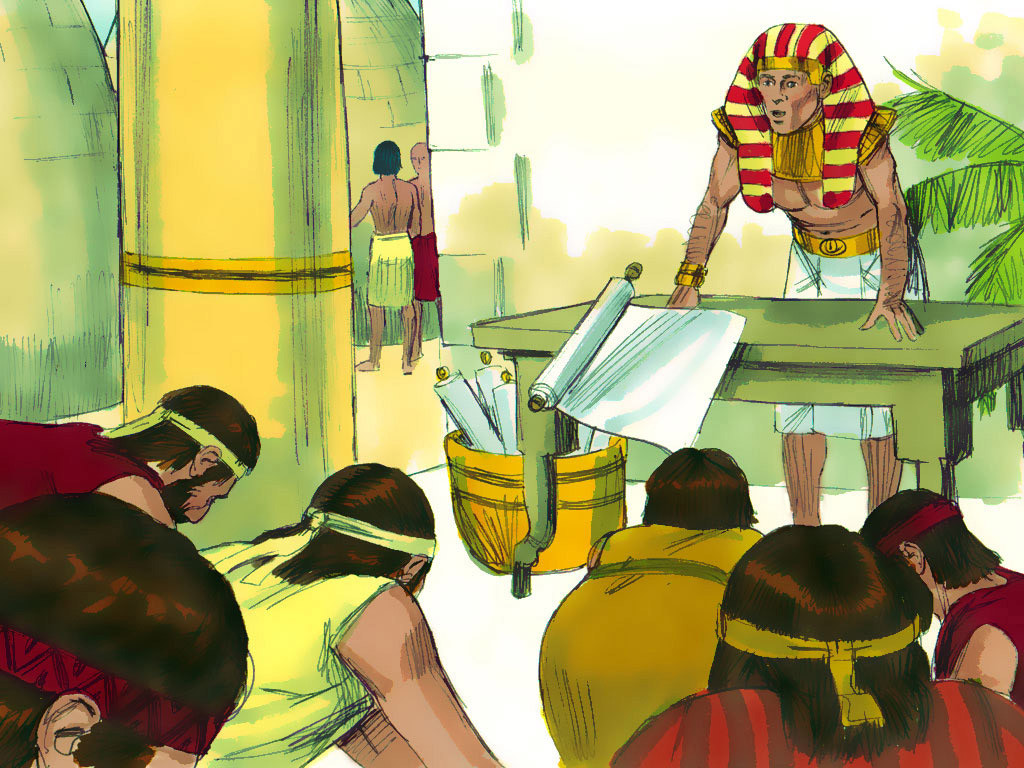 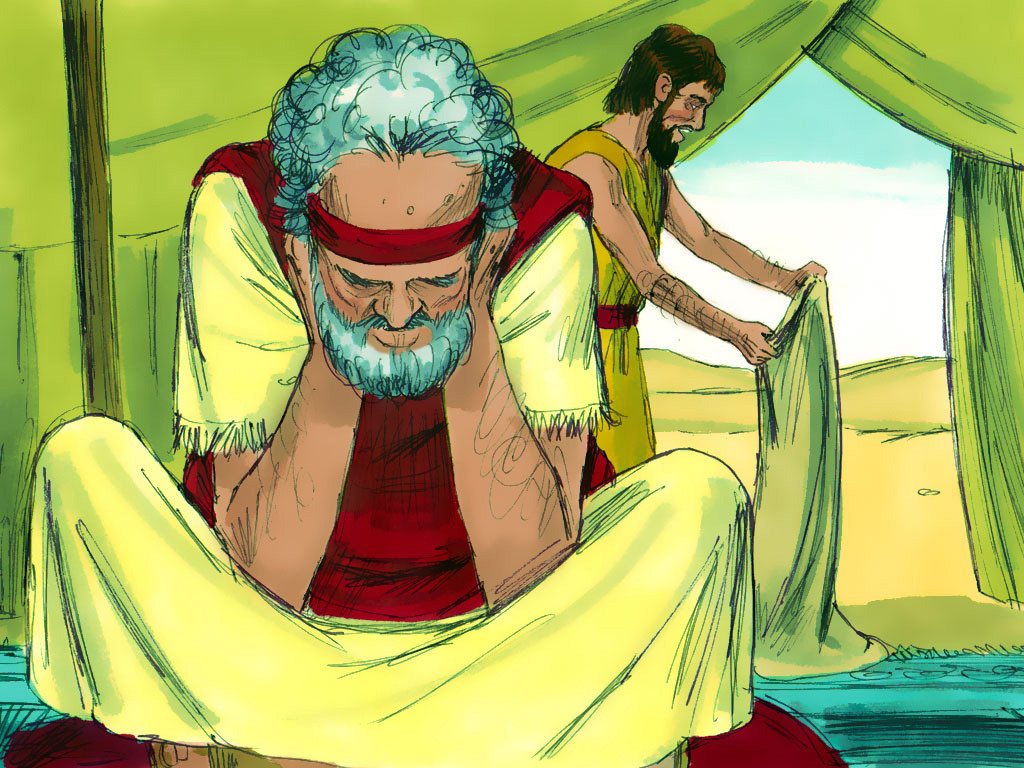 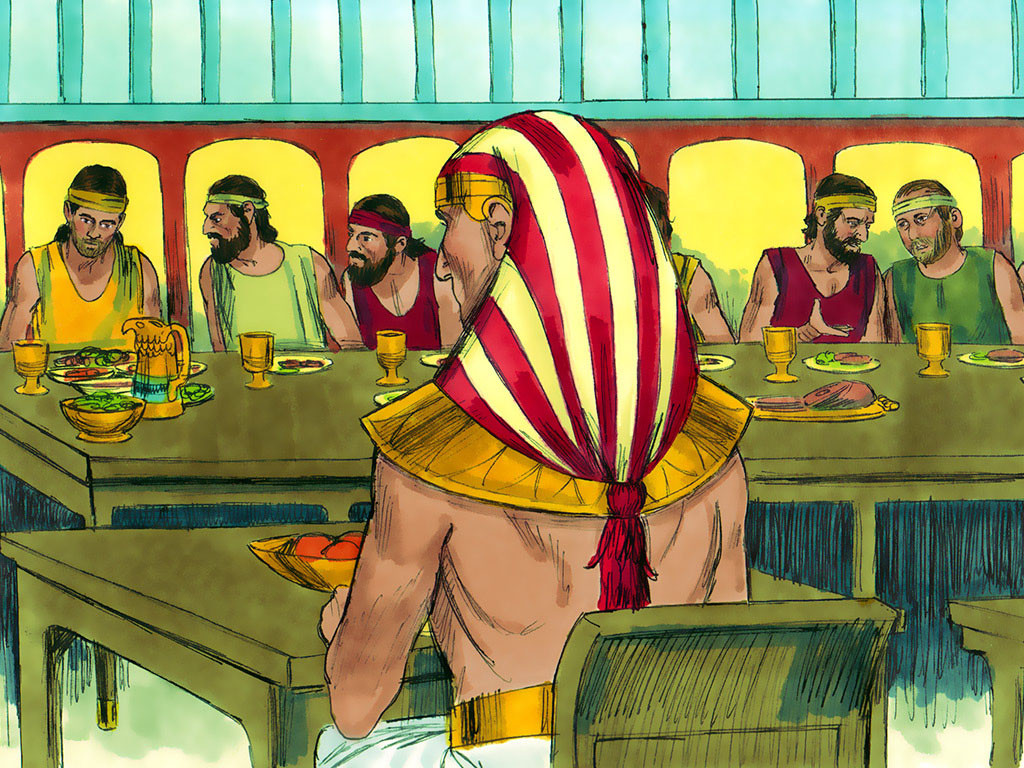 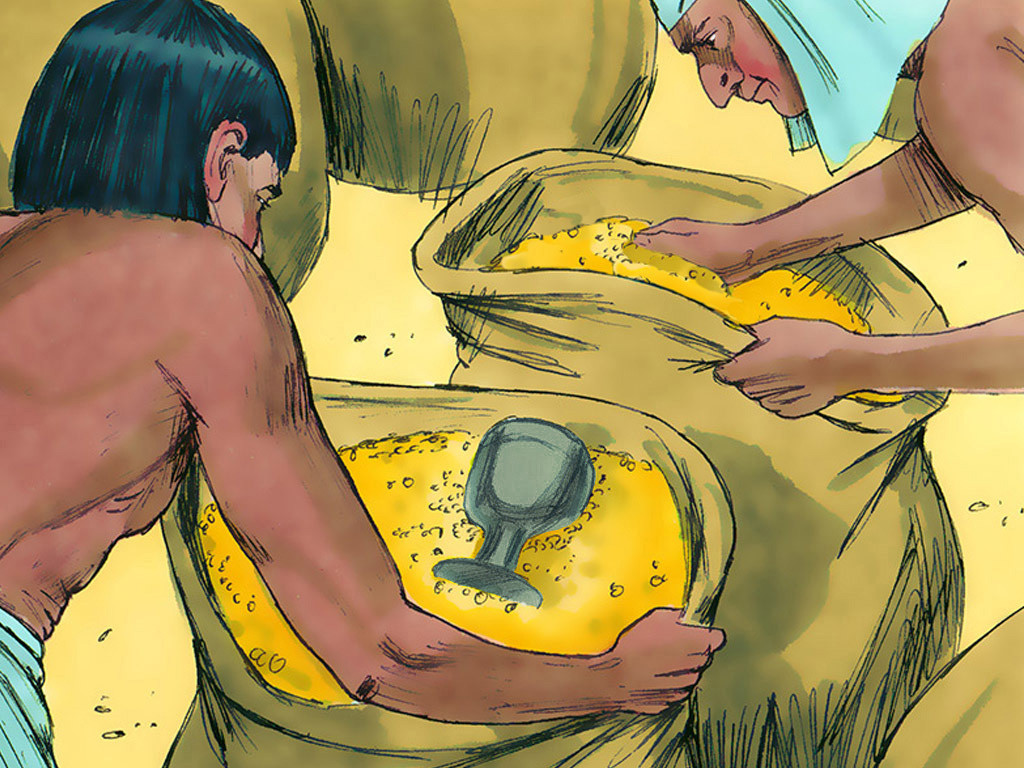 [Speaker Notes: 5-5]
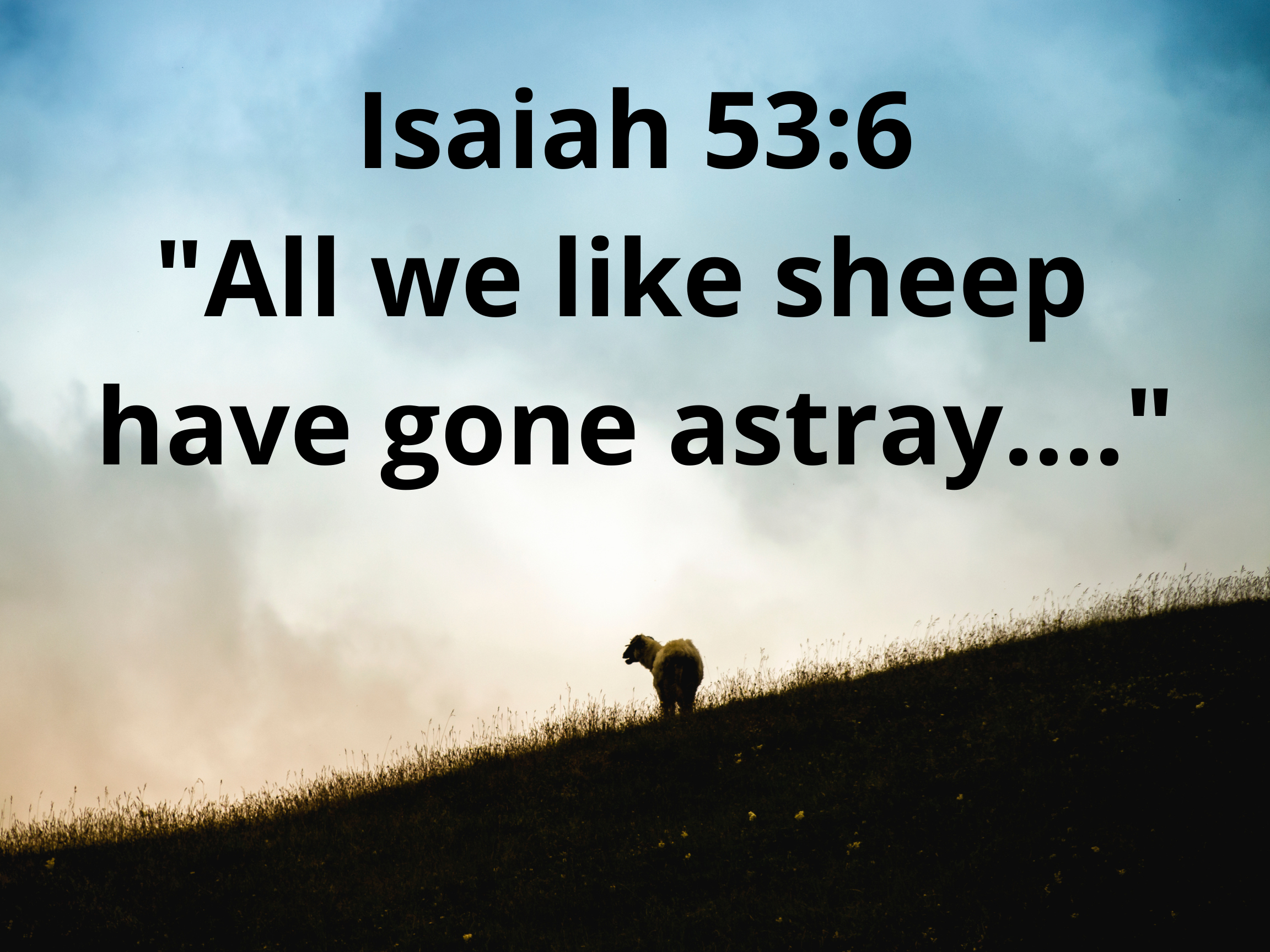 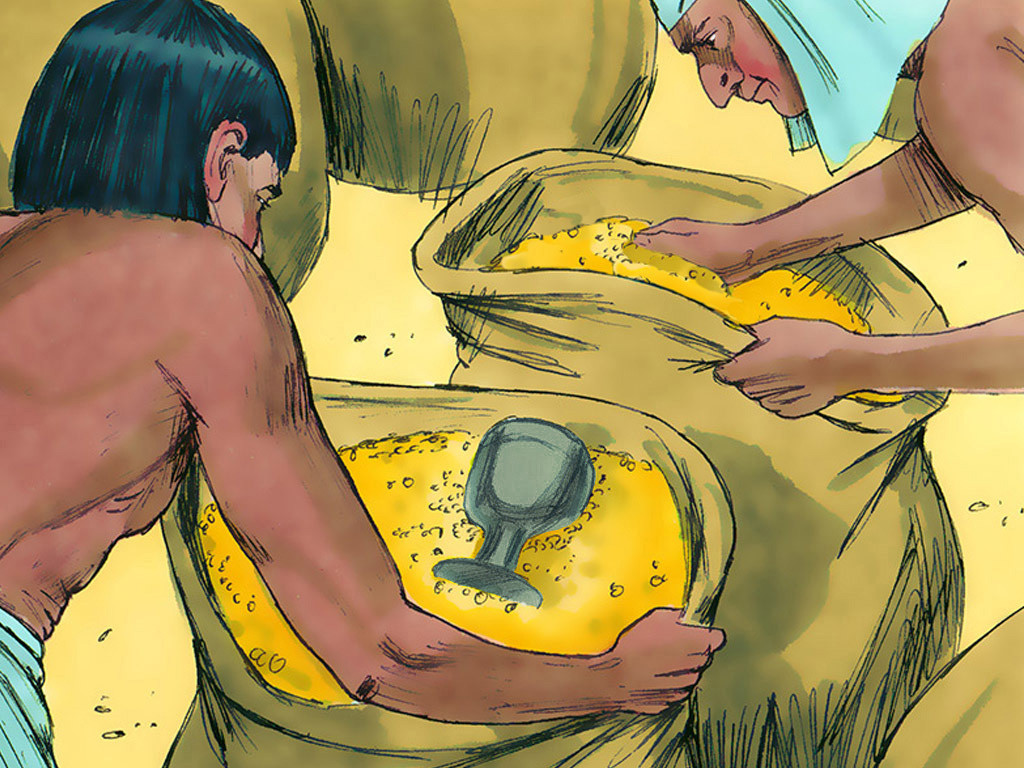 [Speaker Notes: 5-5]
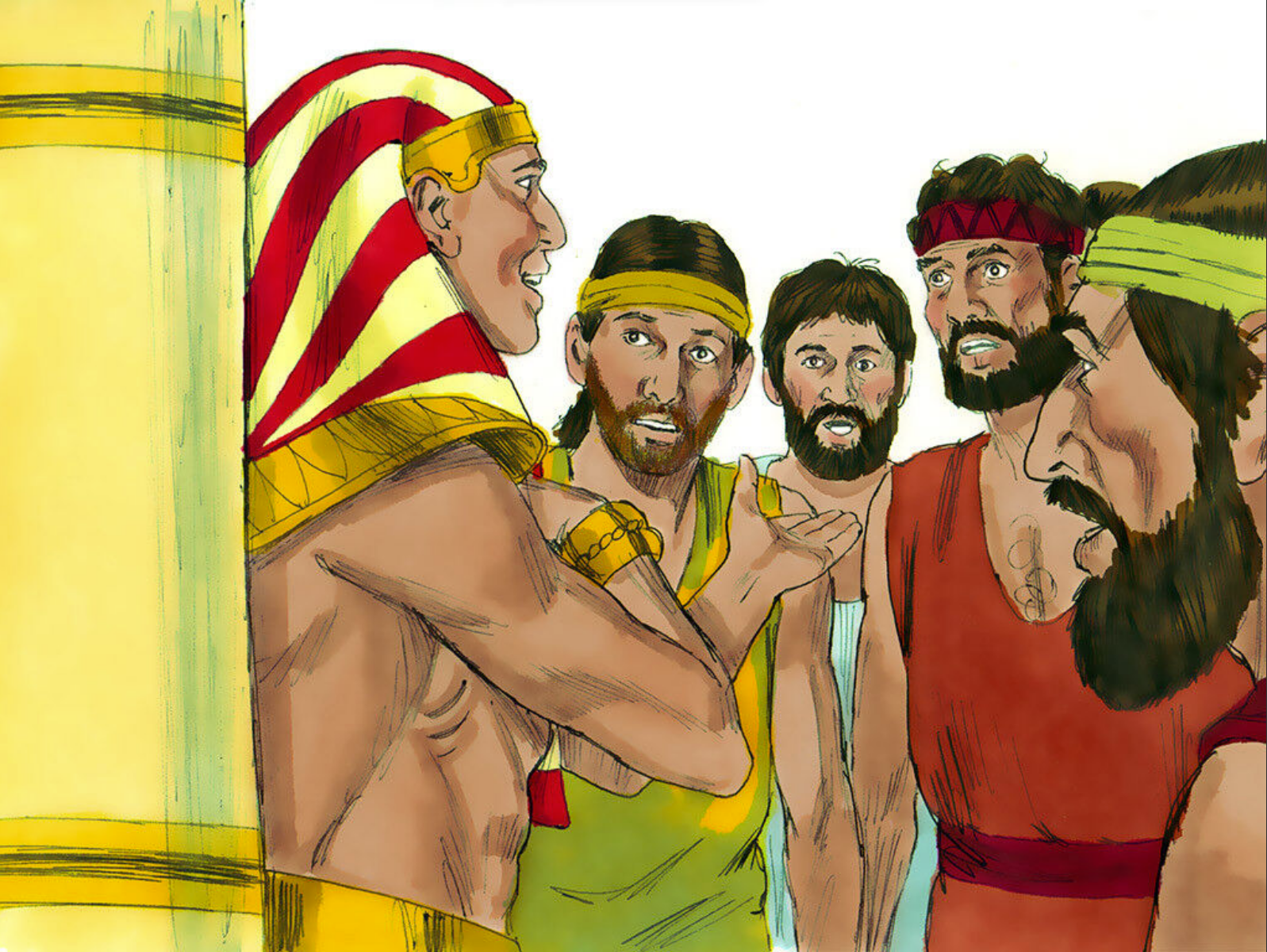 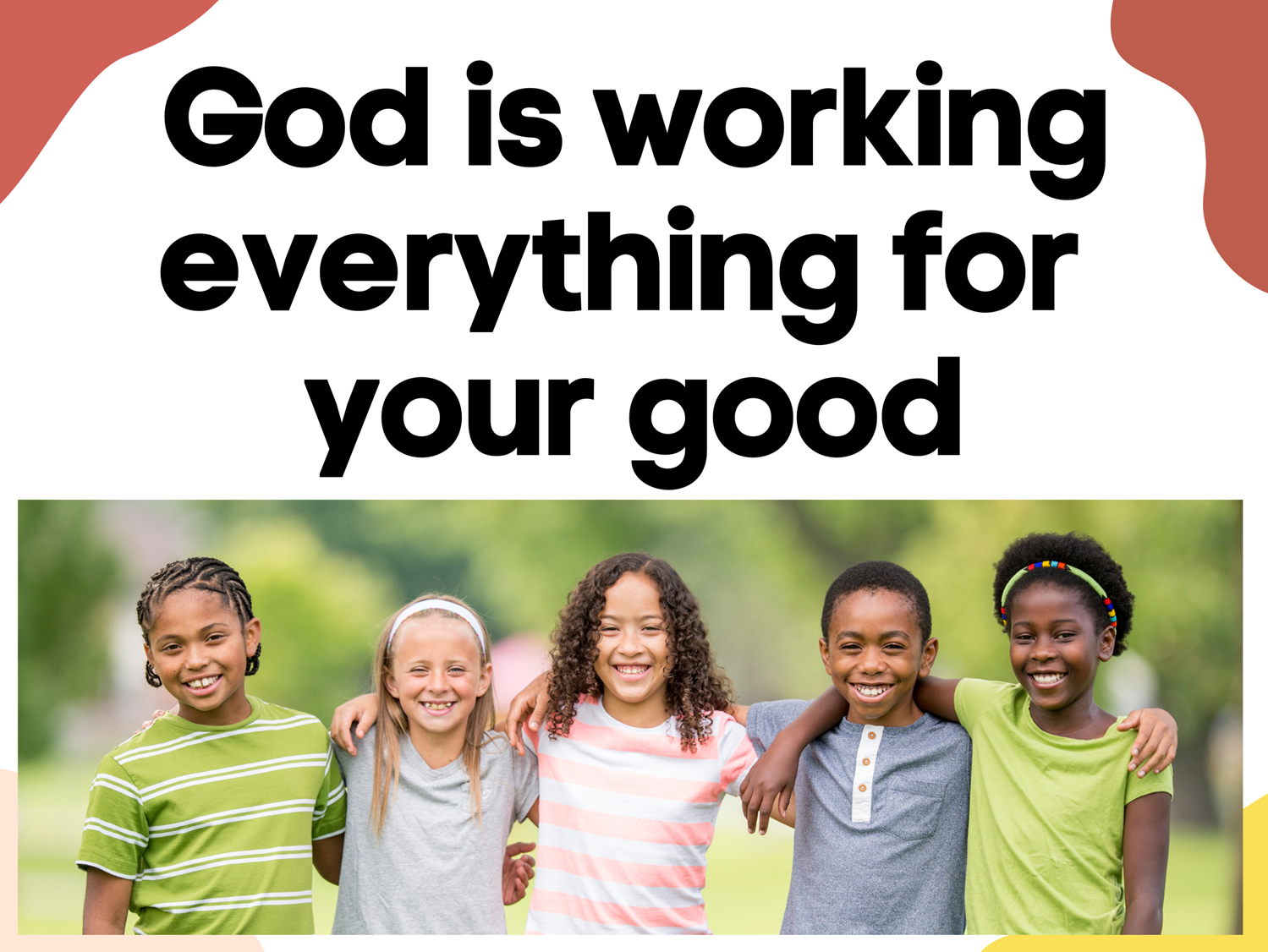 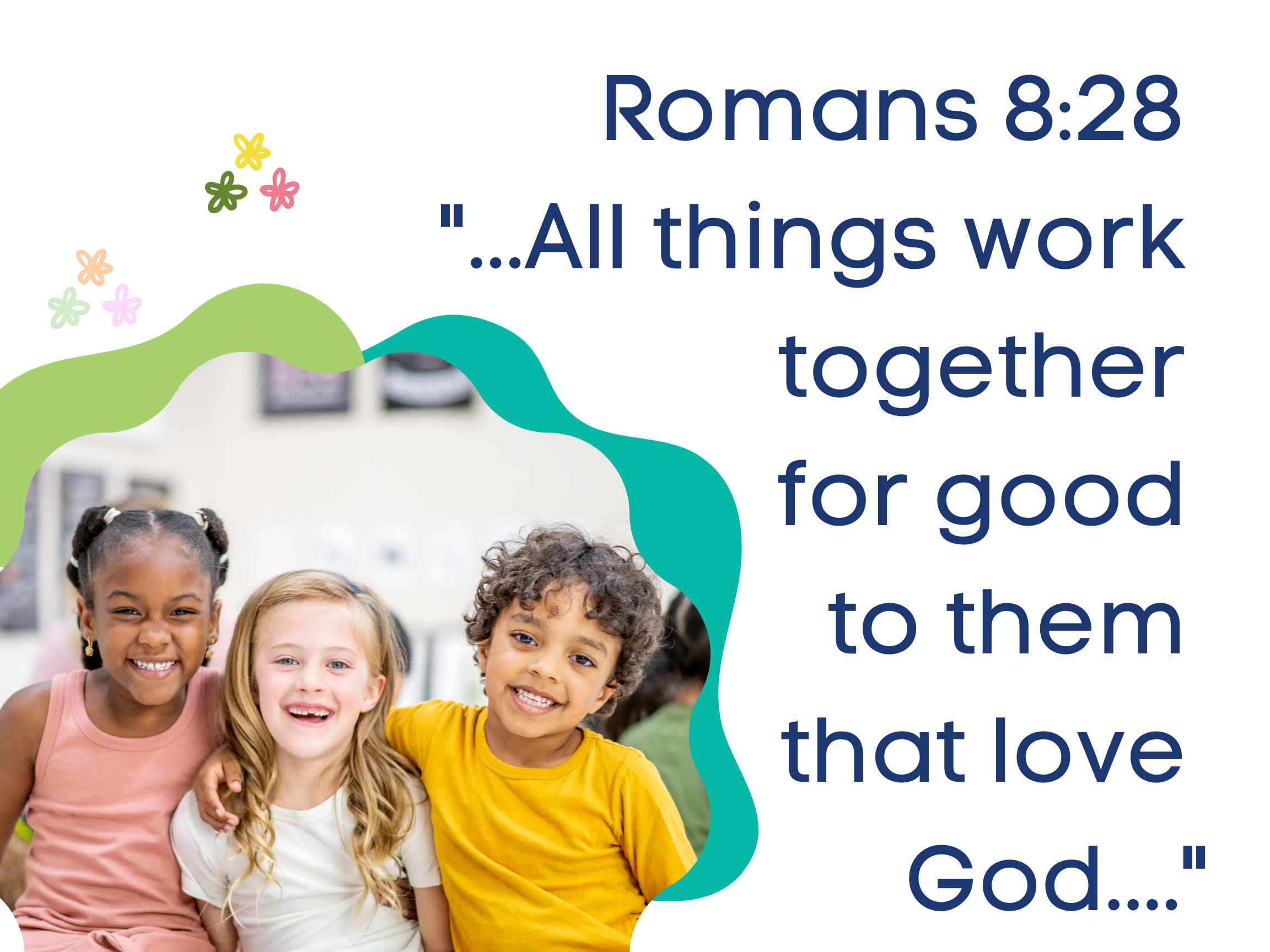 [Speaker Notes: 5-6]
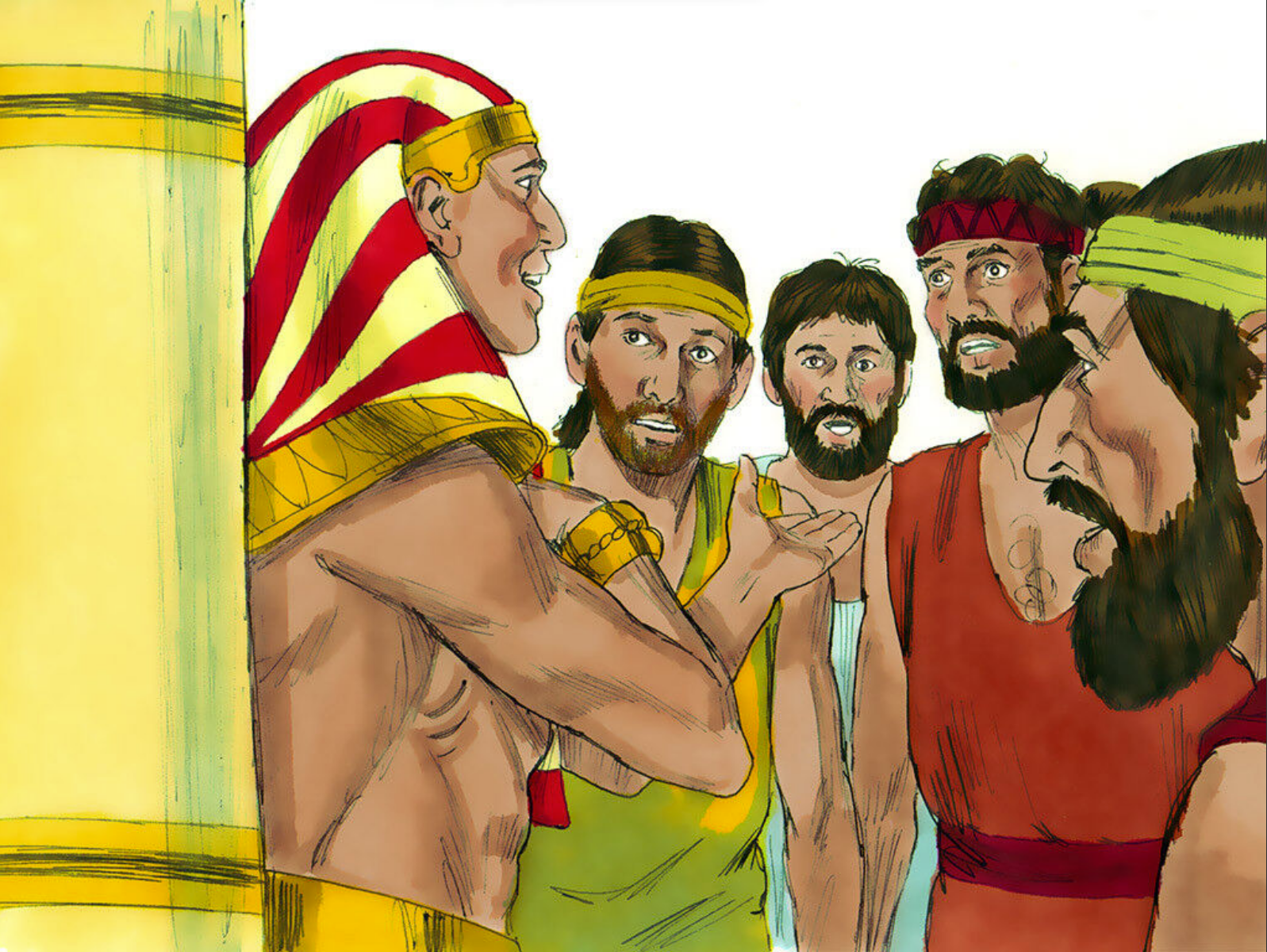 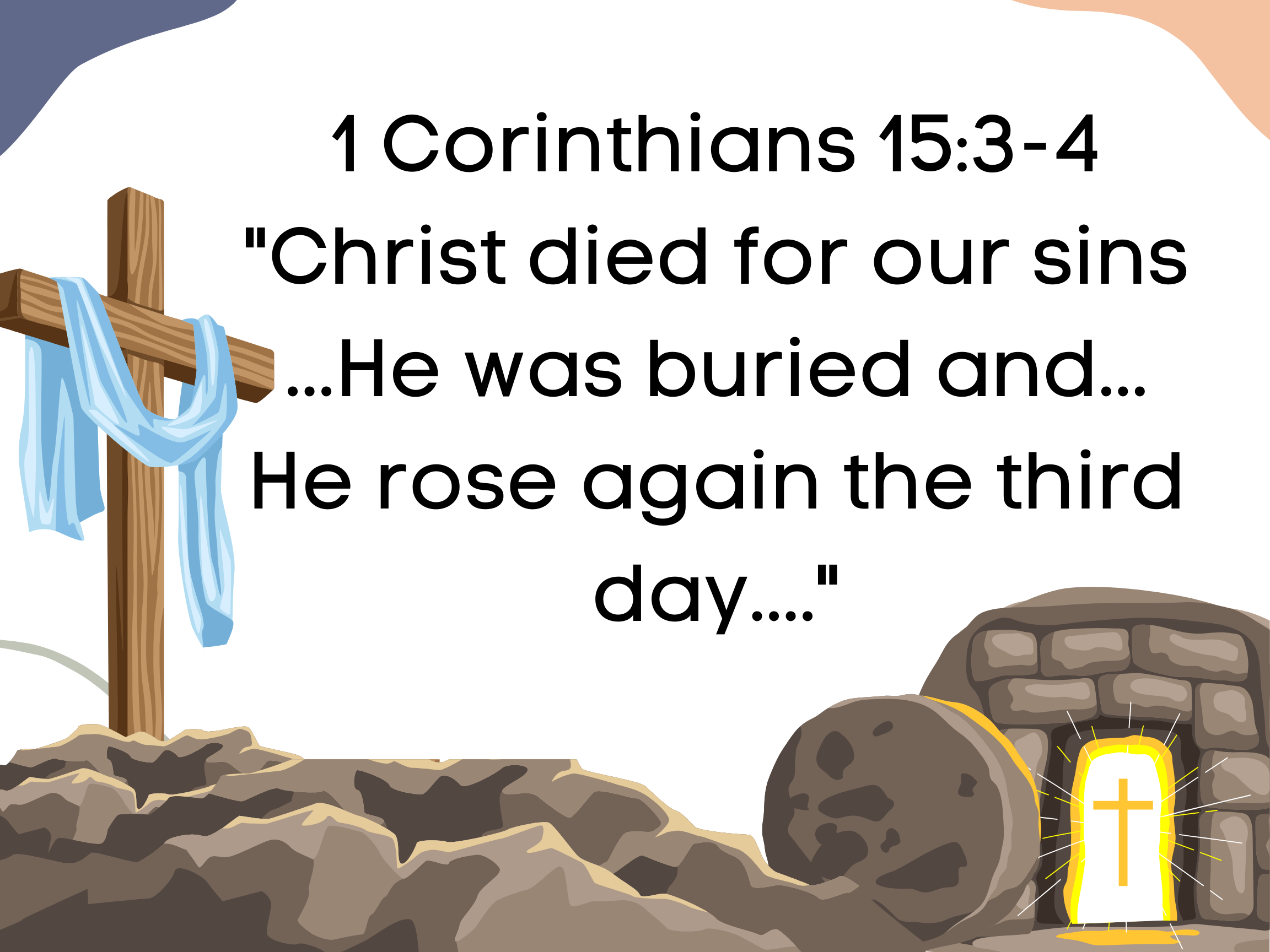 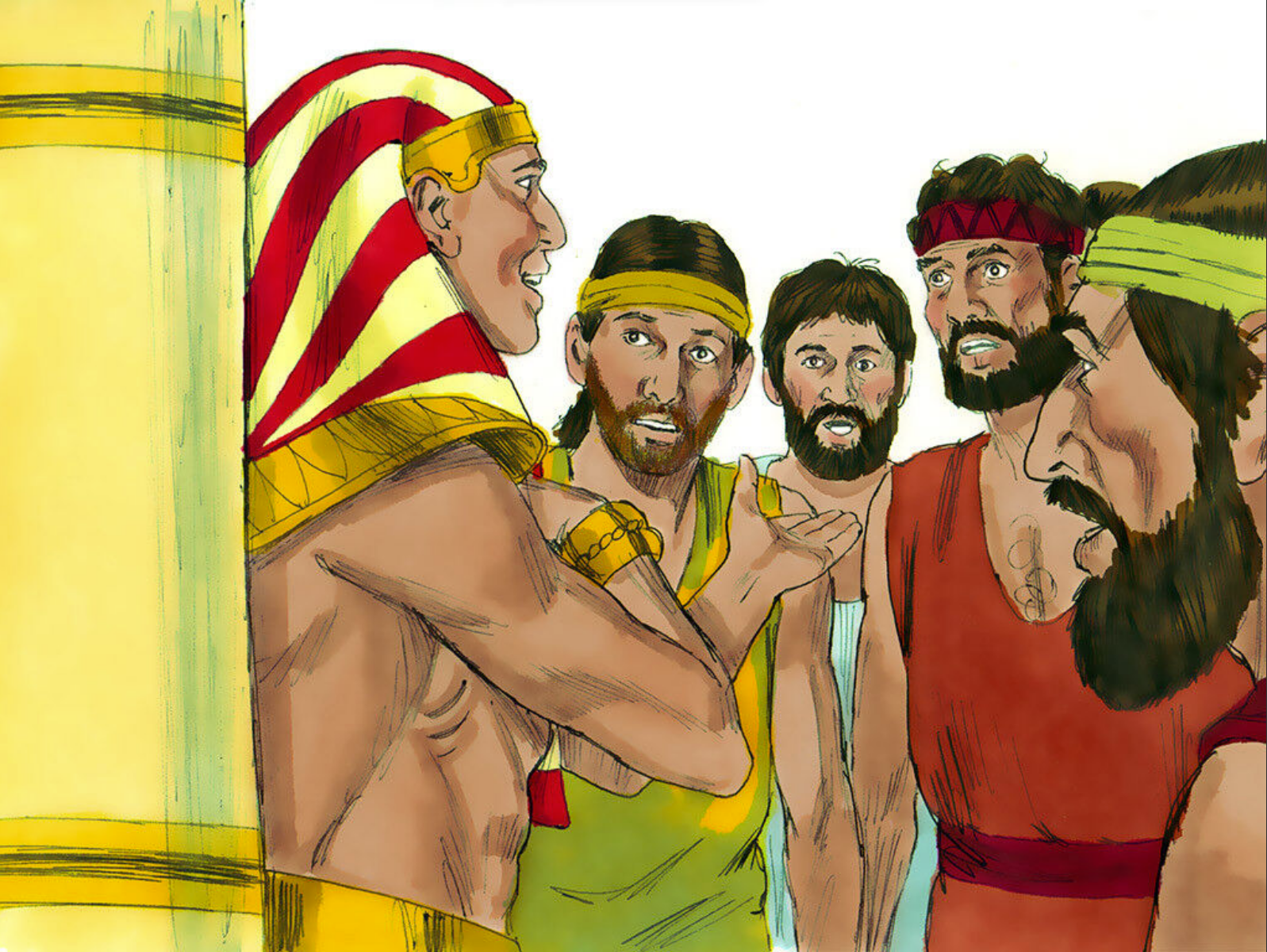 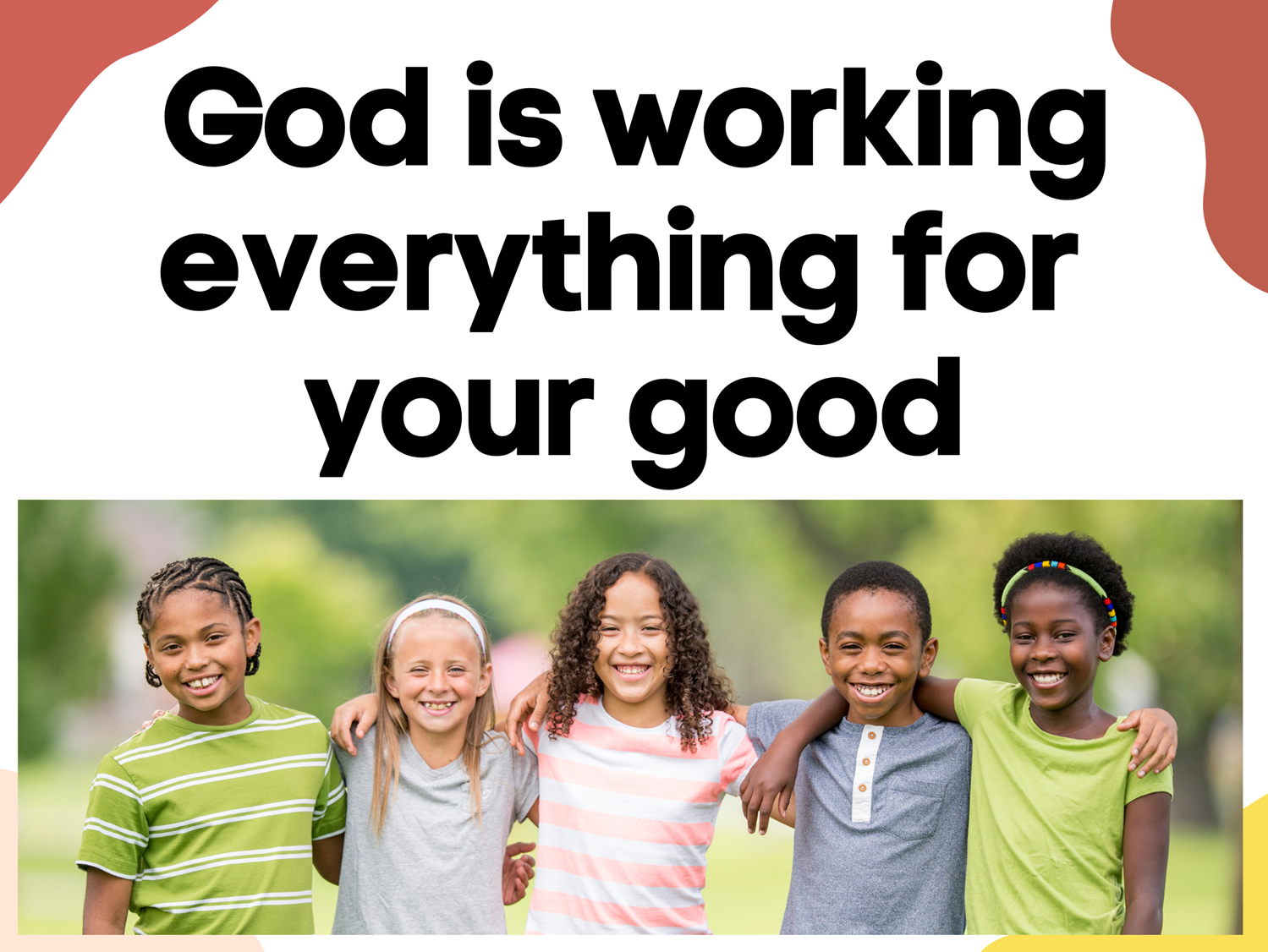 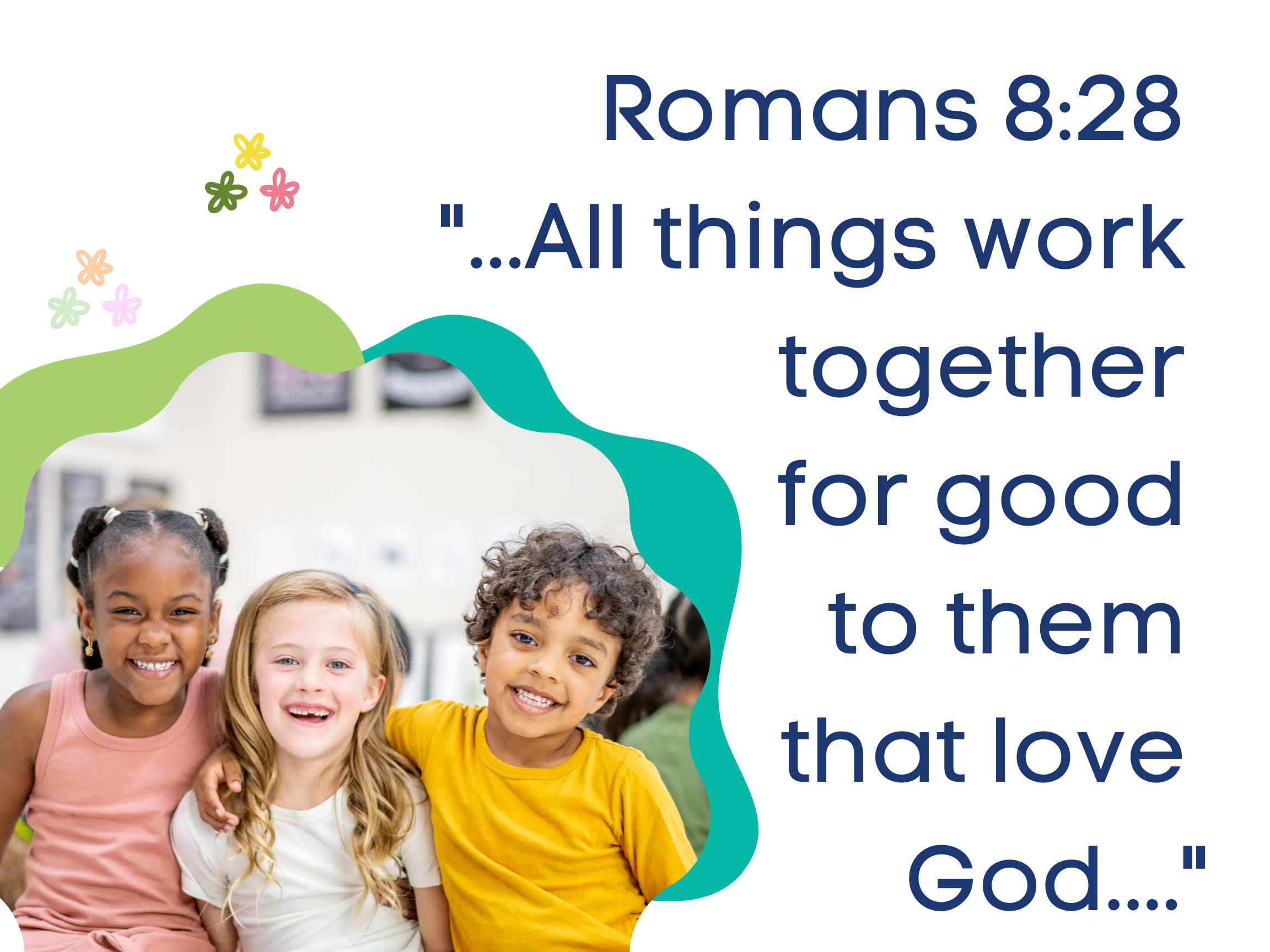 [Speaker Notes: 5-6]
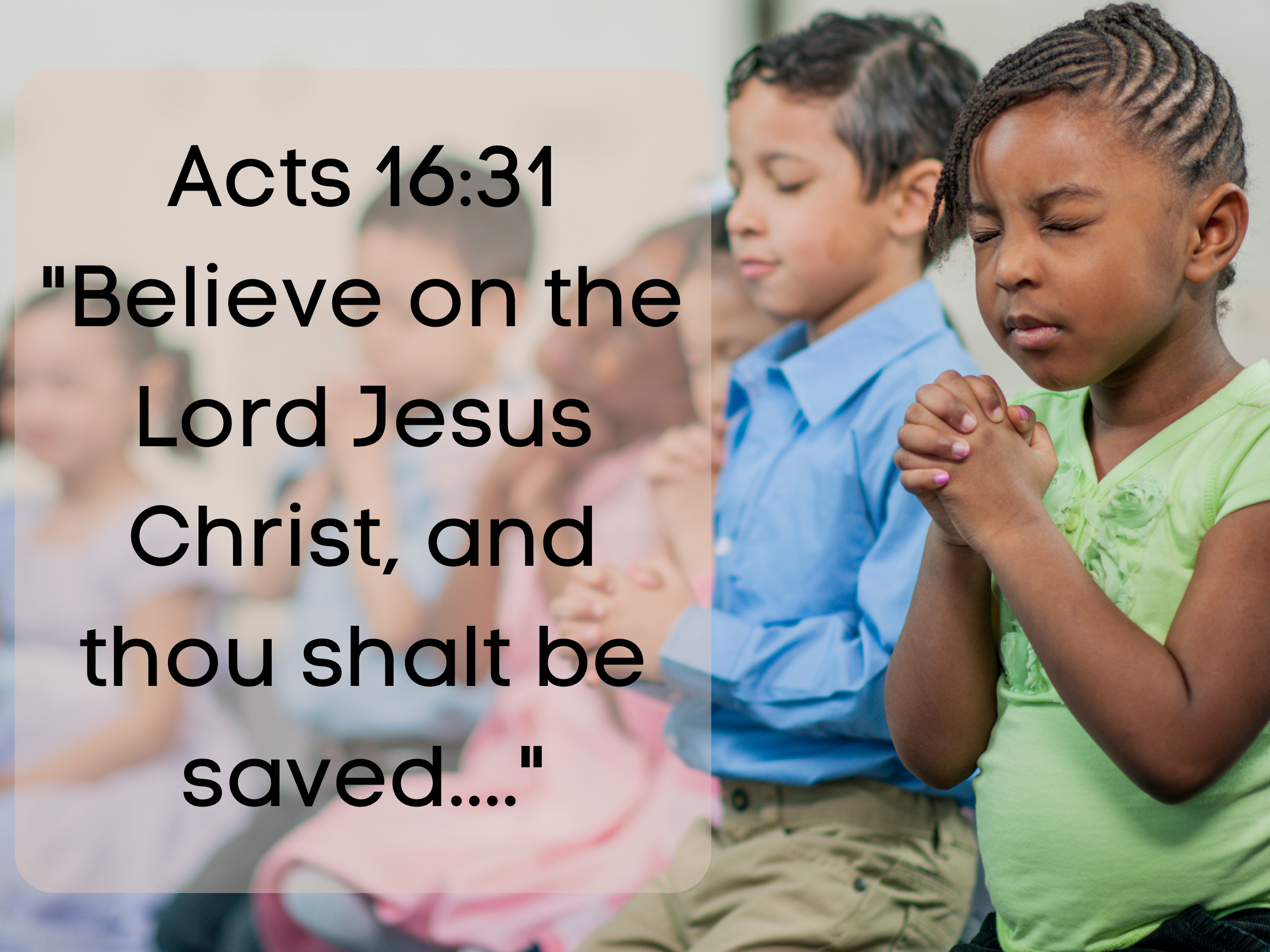 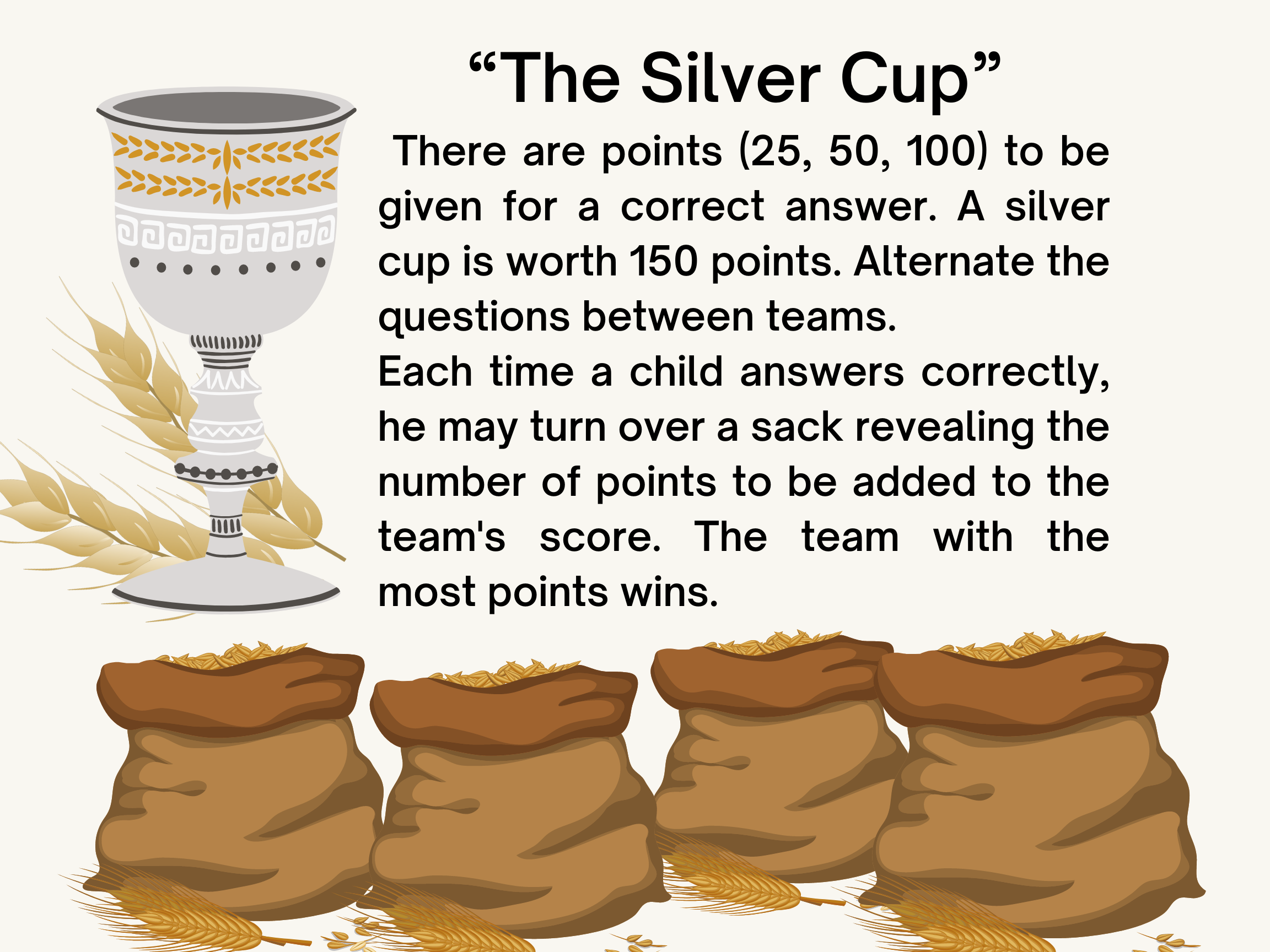 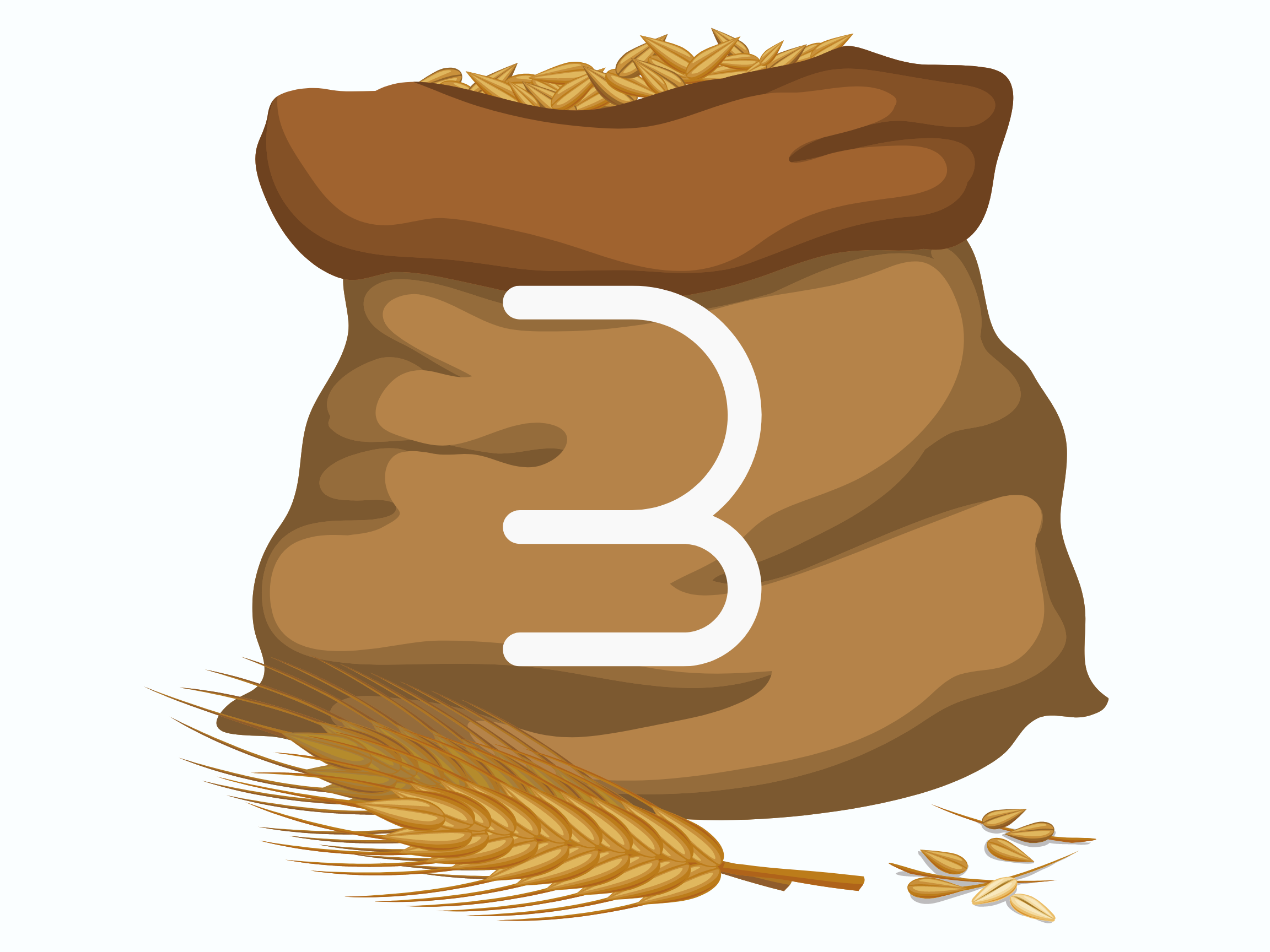 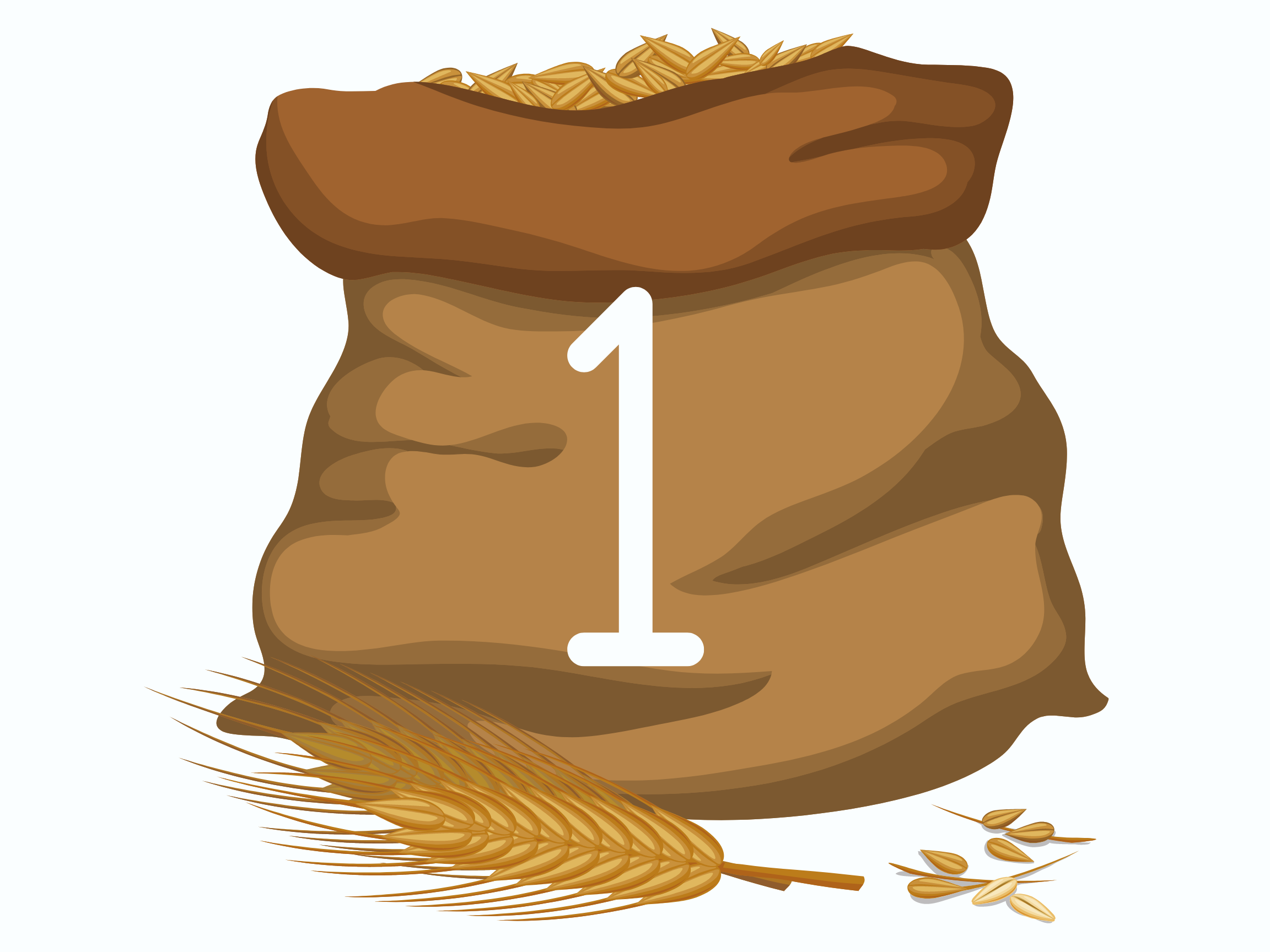 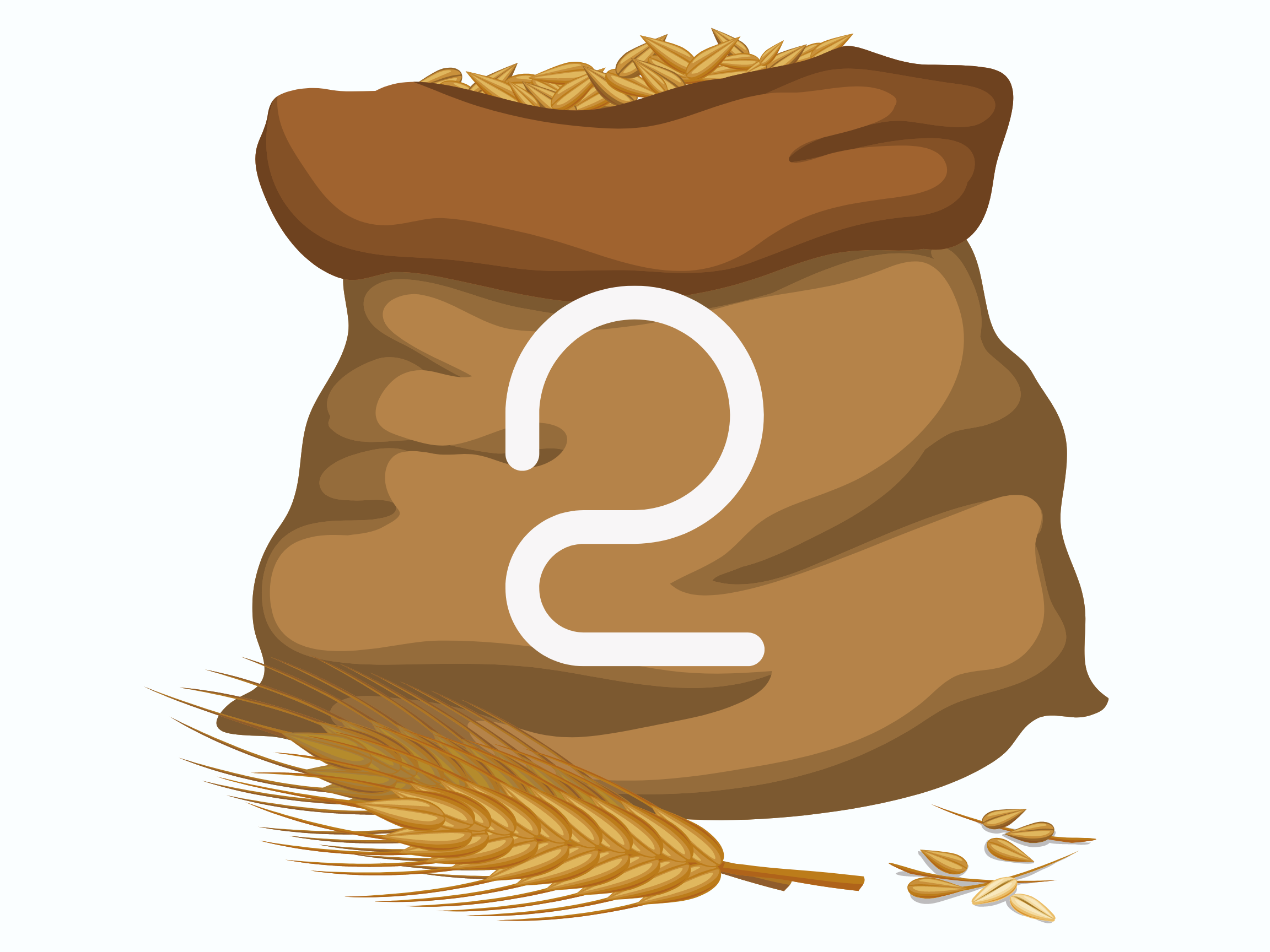 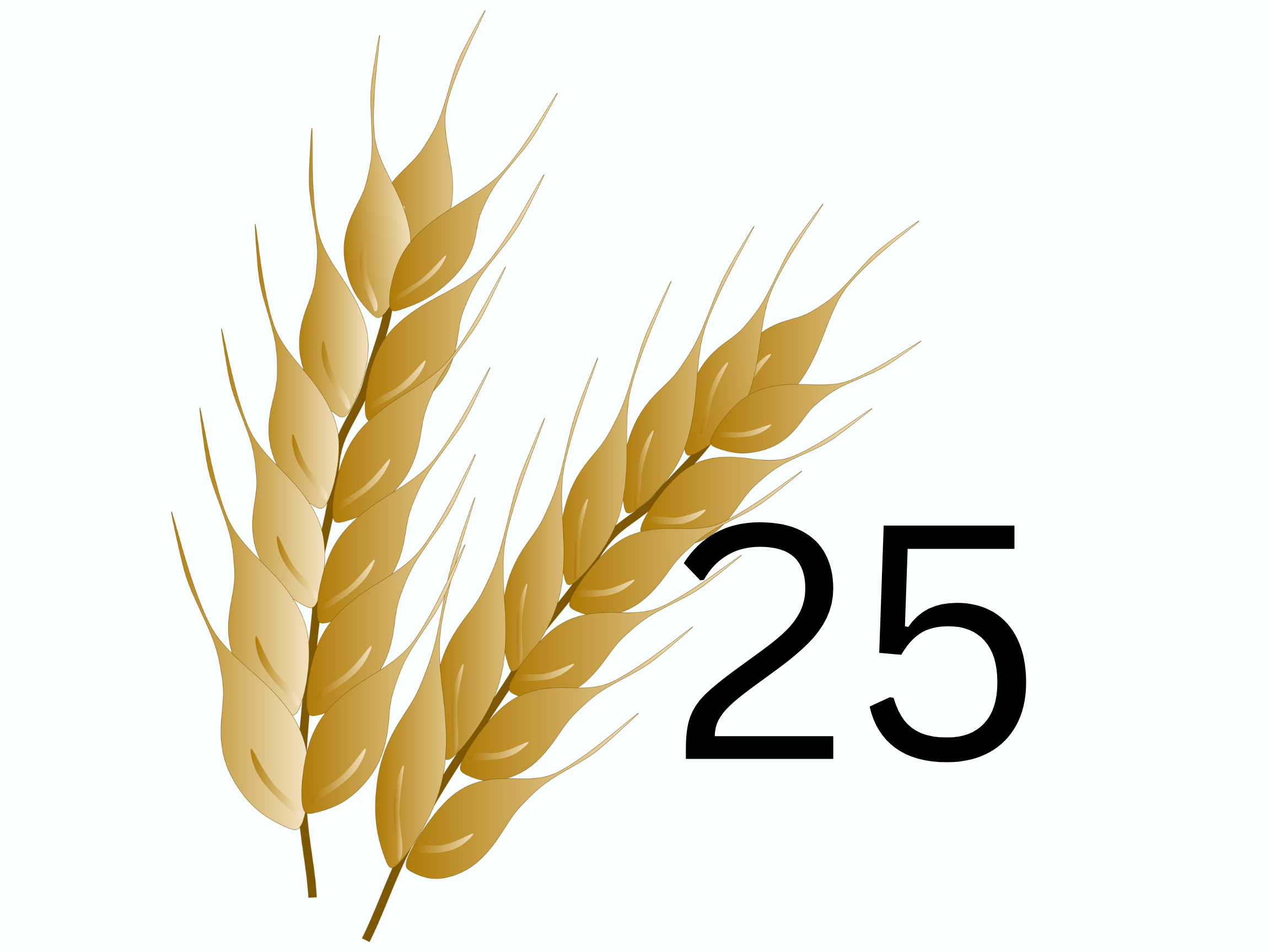 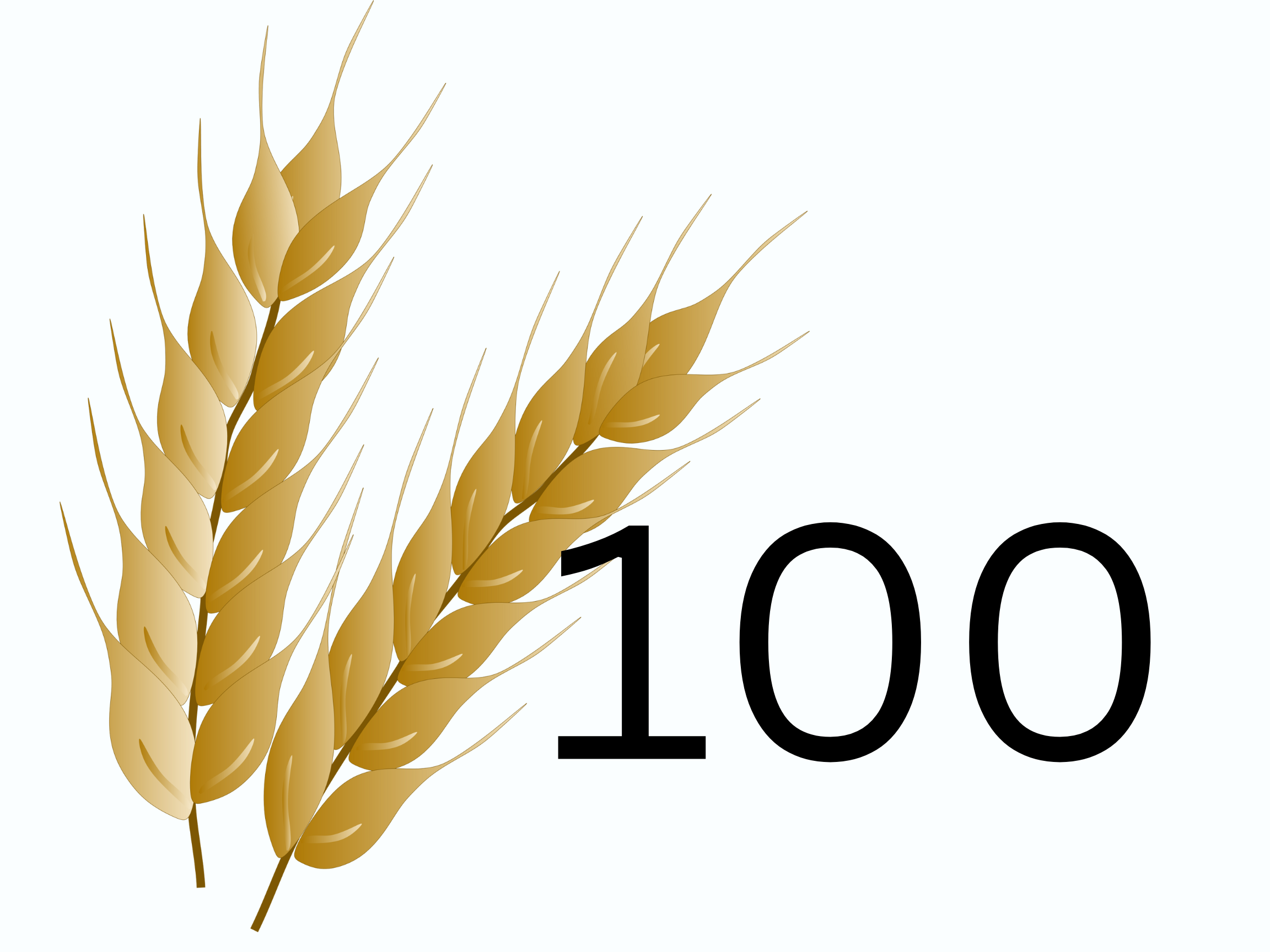 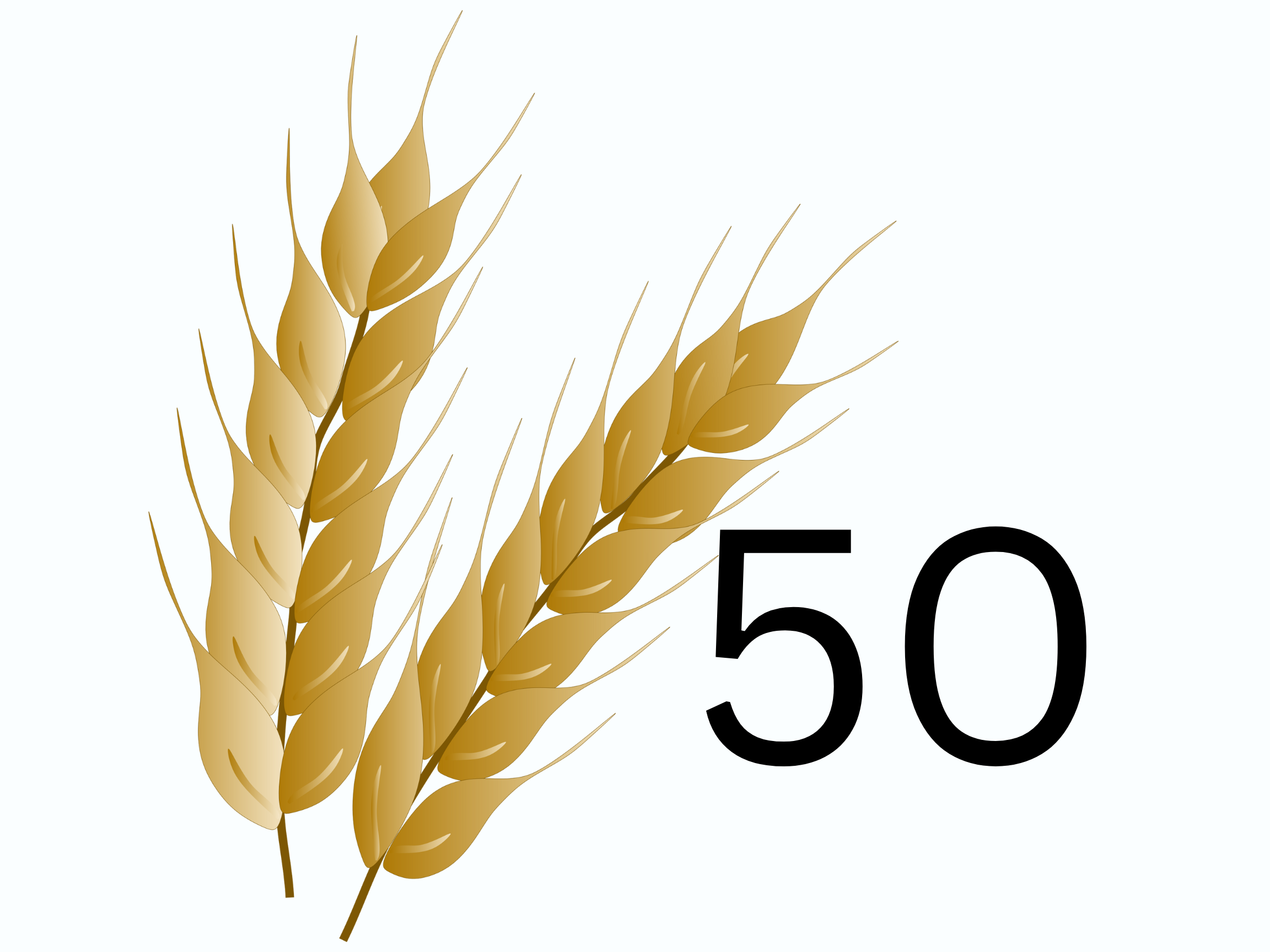 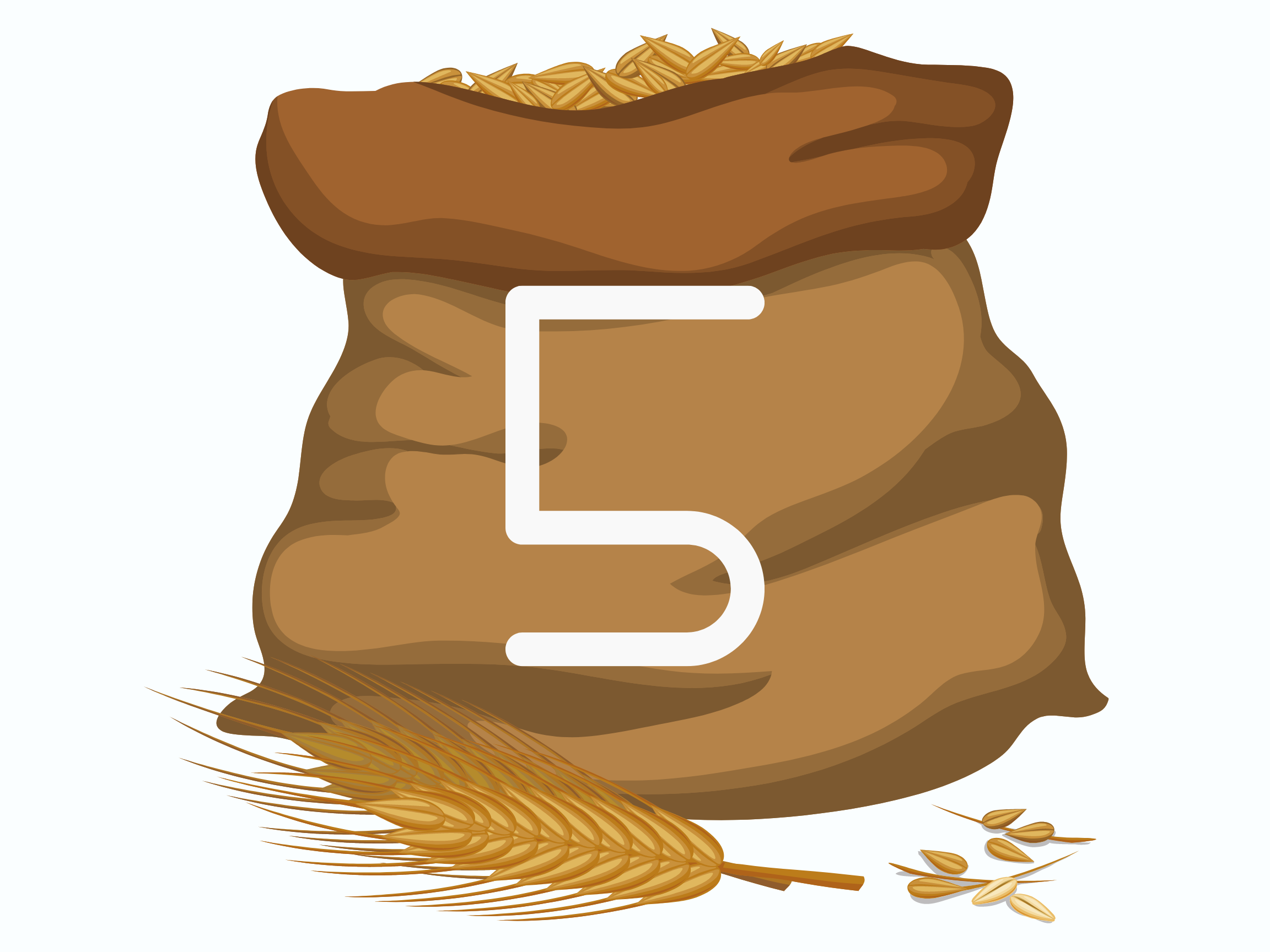 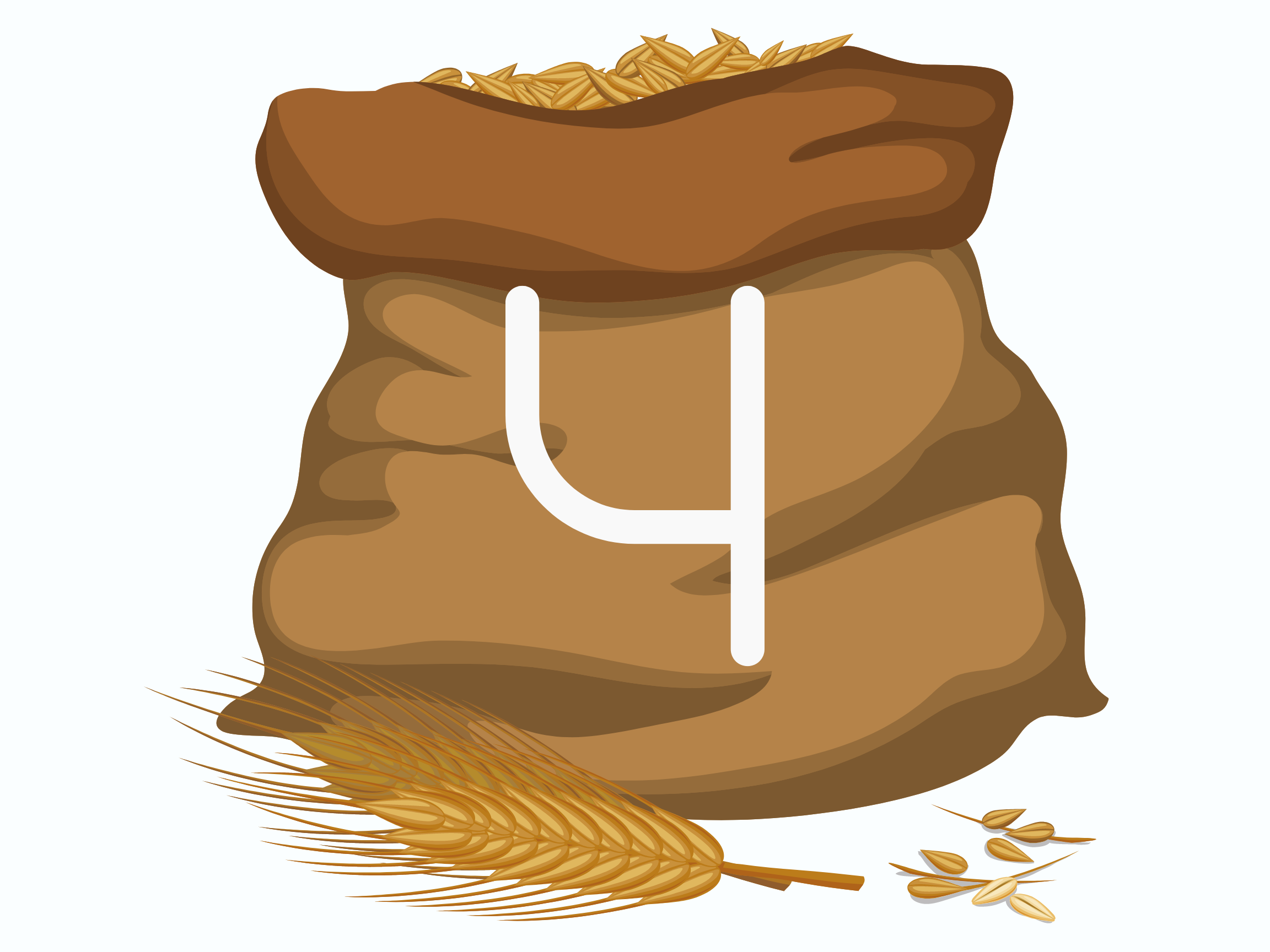 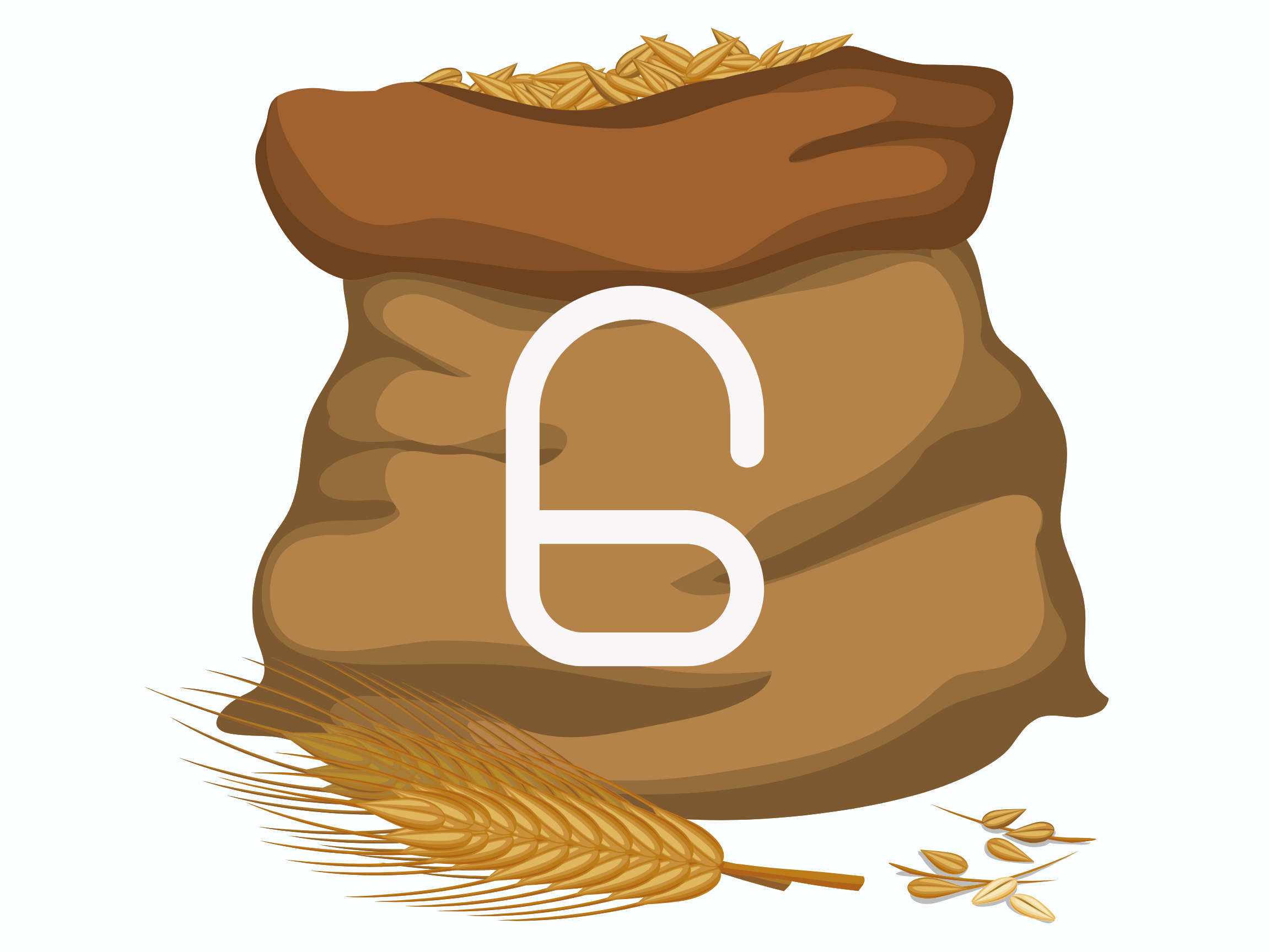 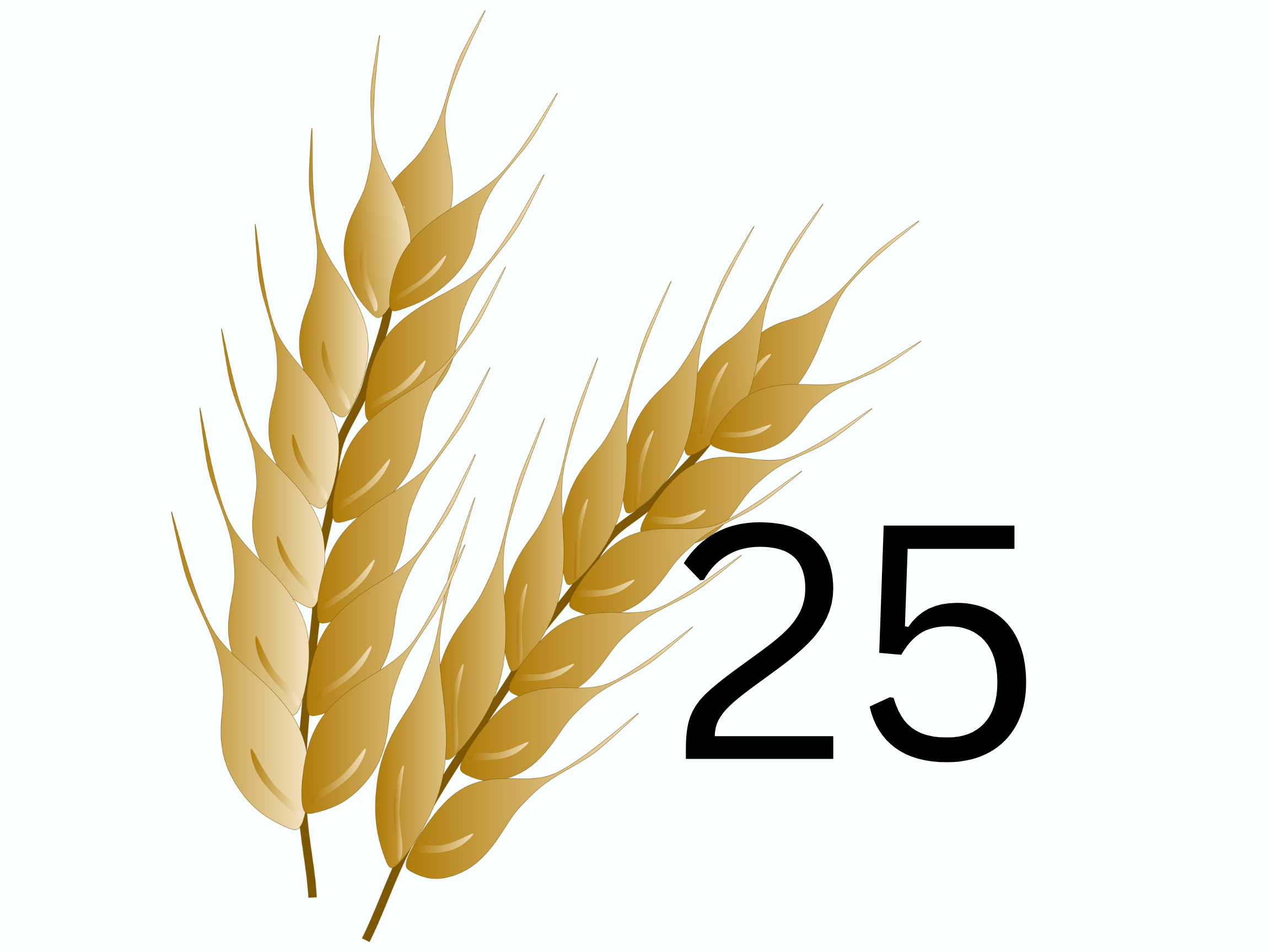 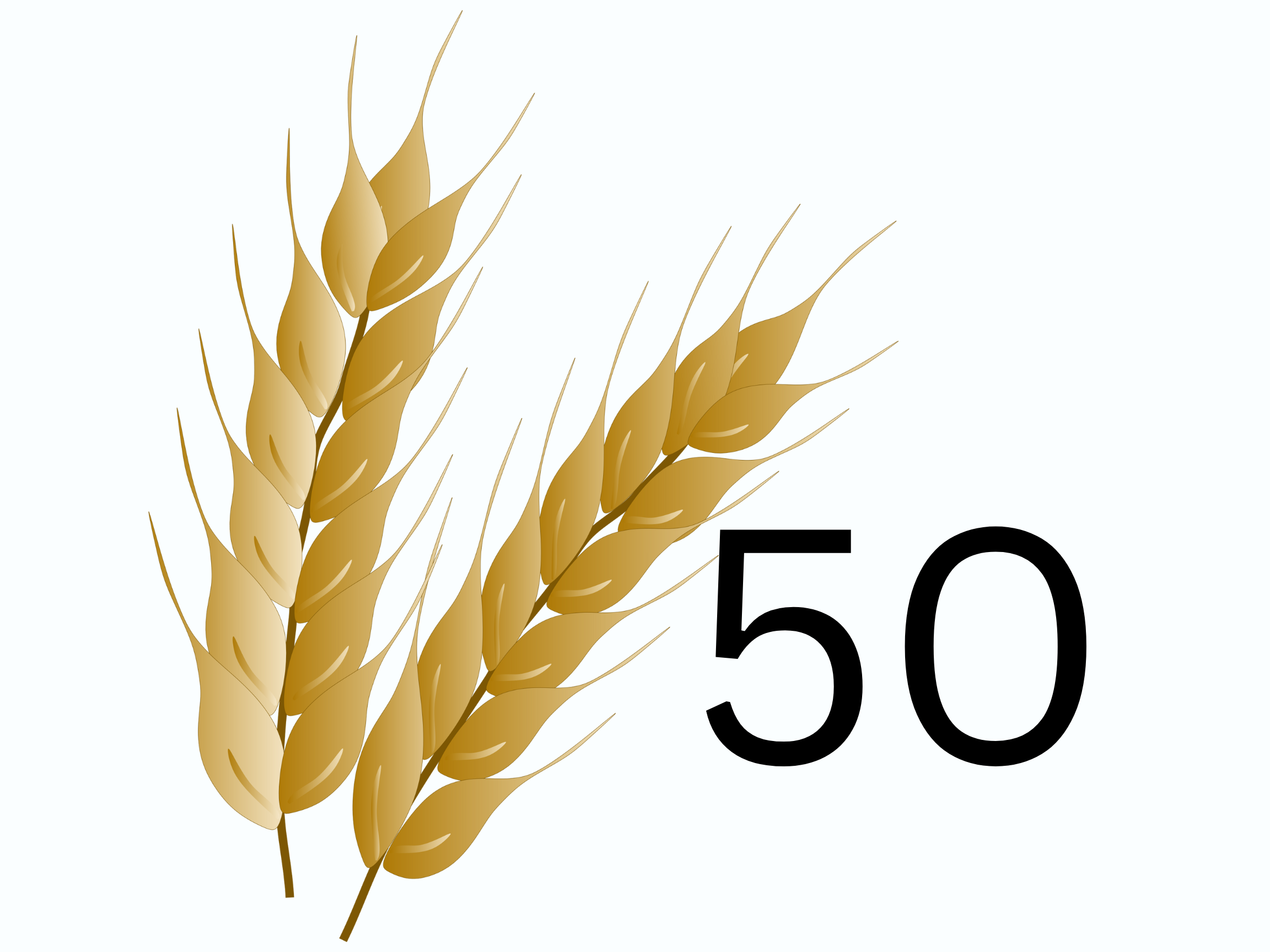 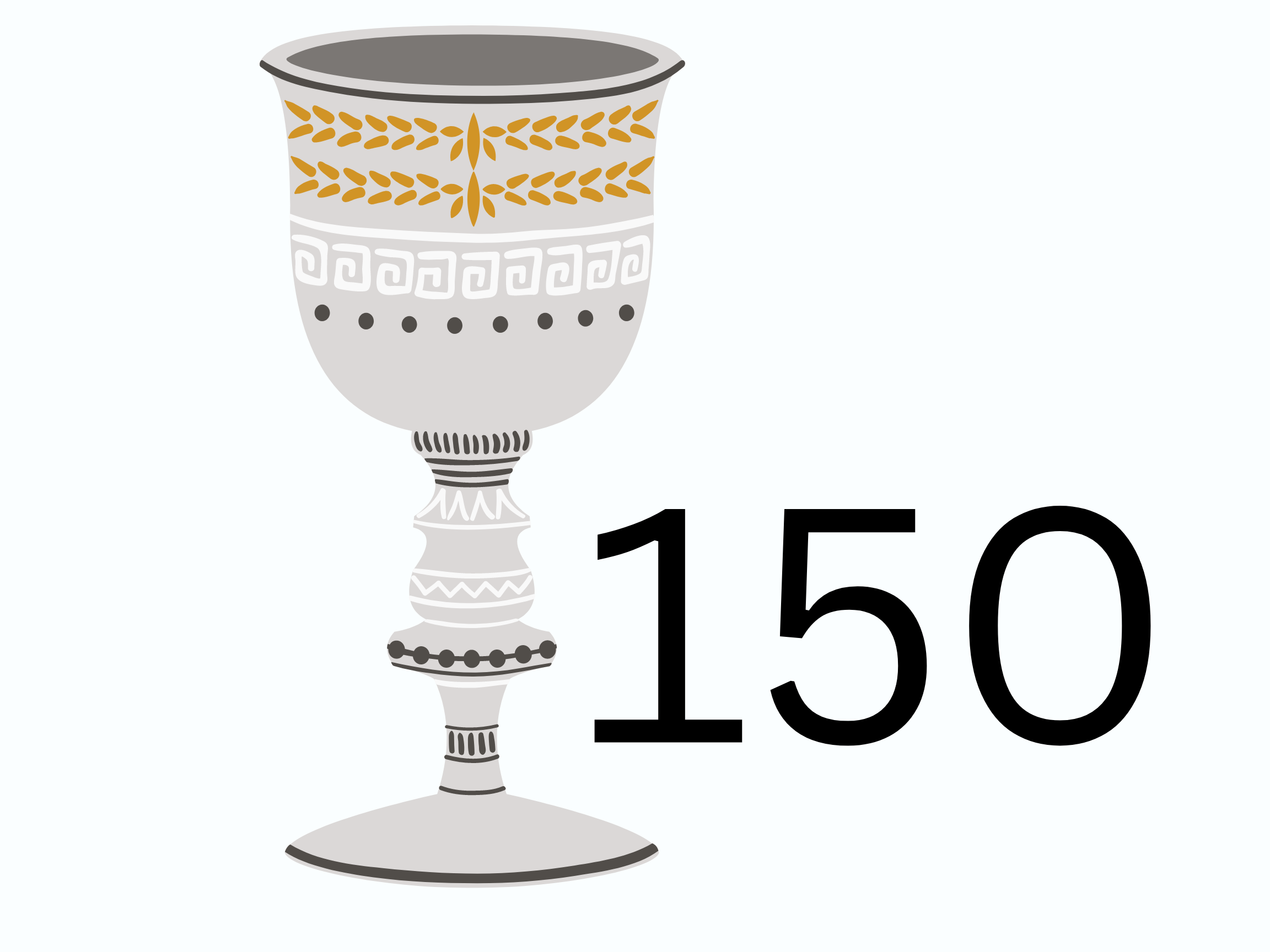 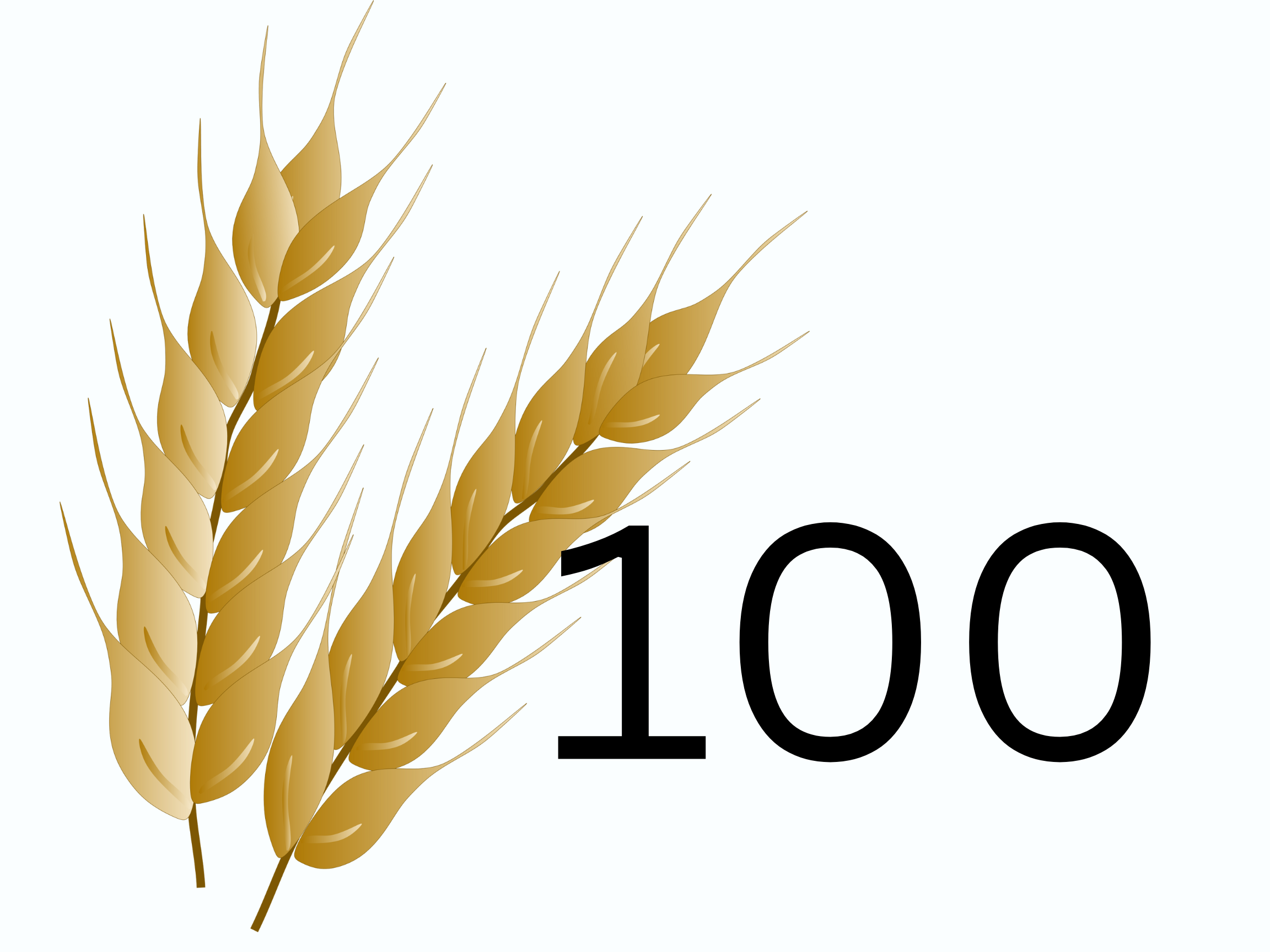 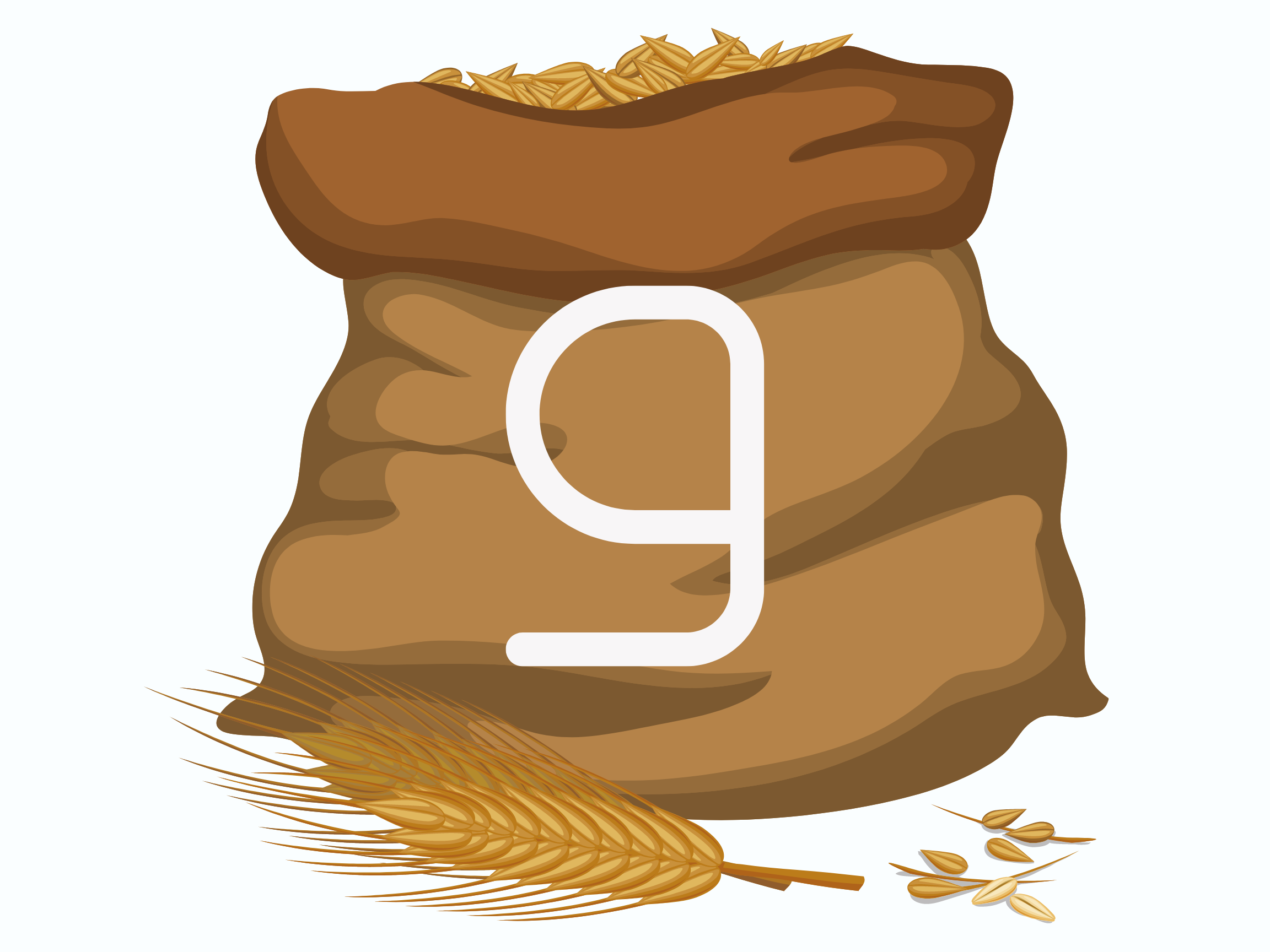 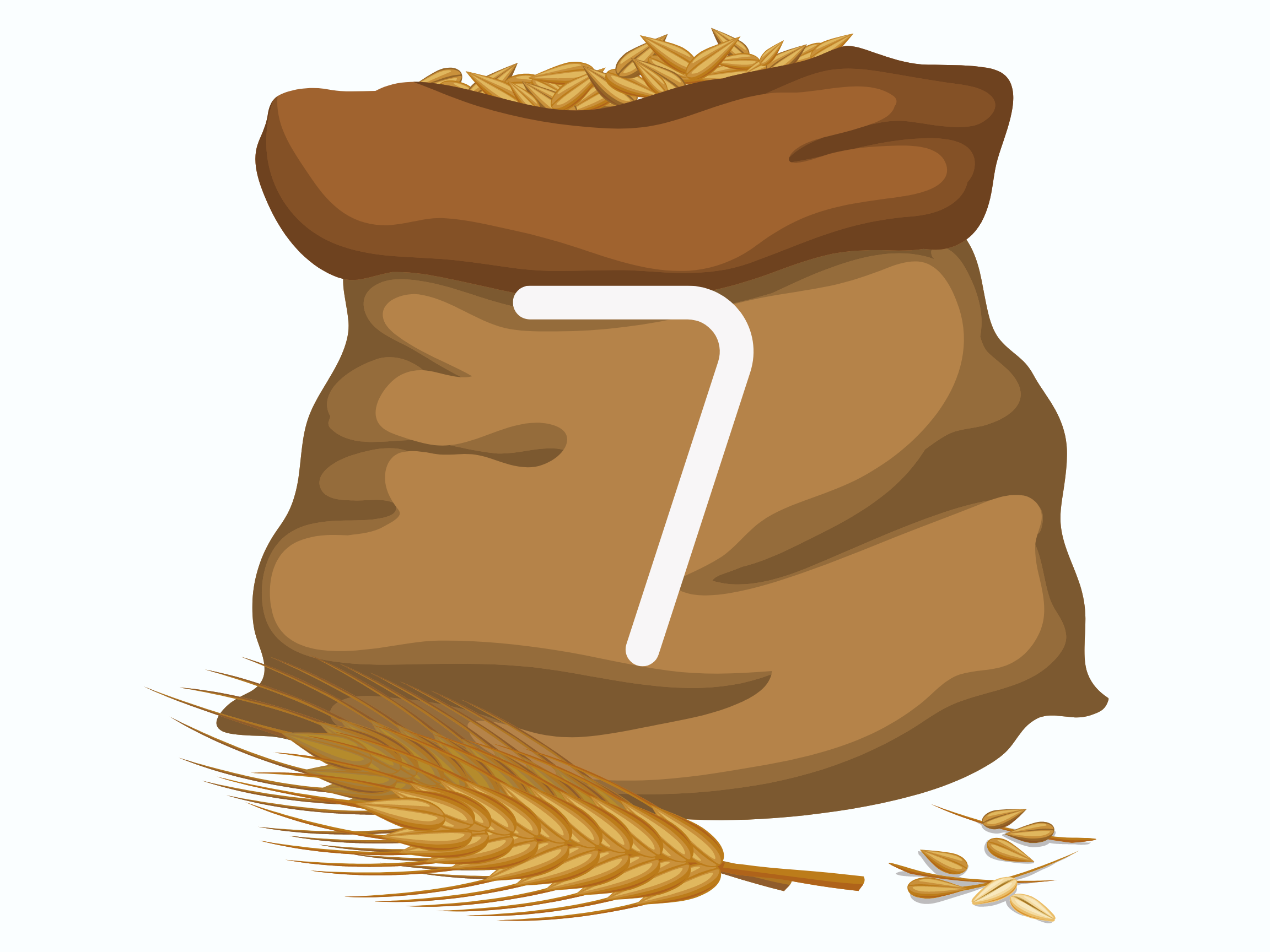 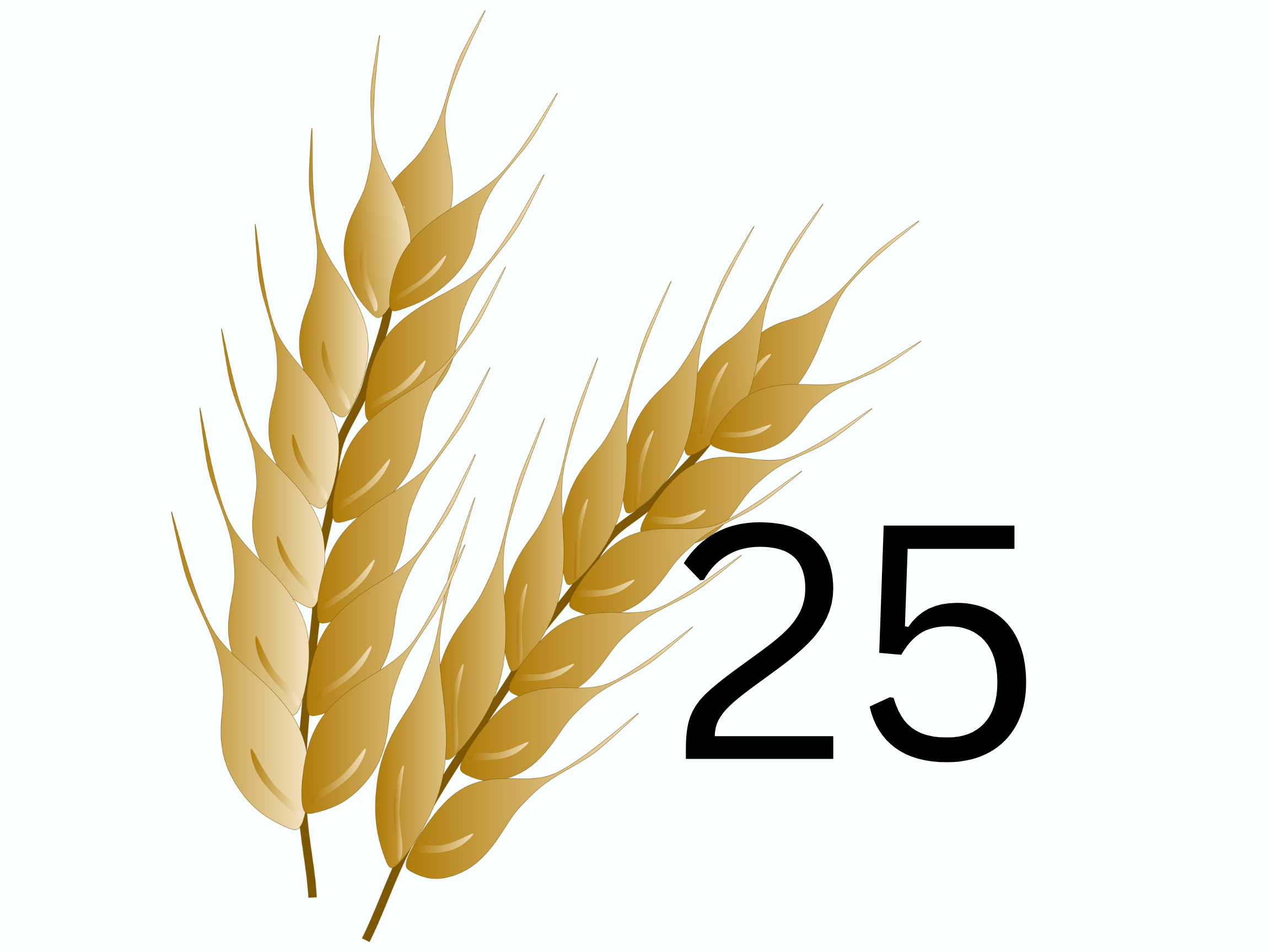 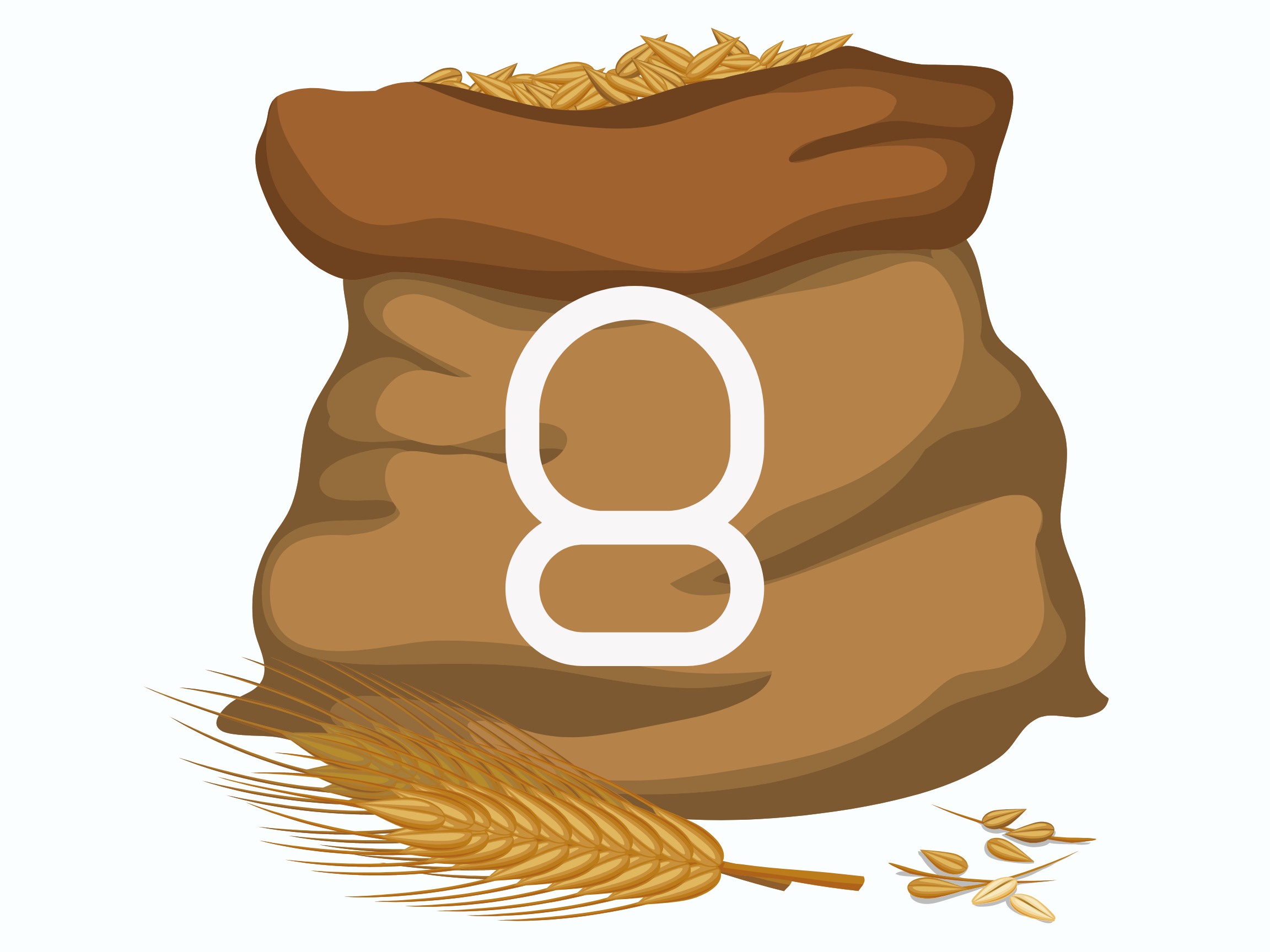 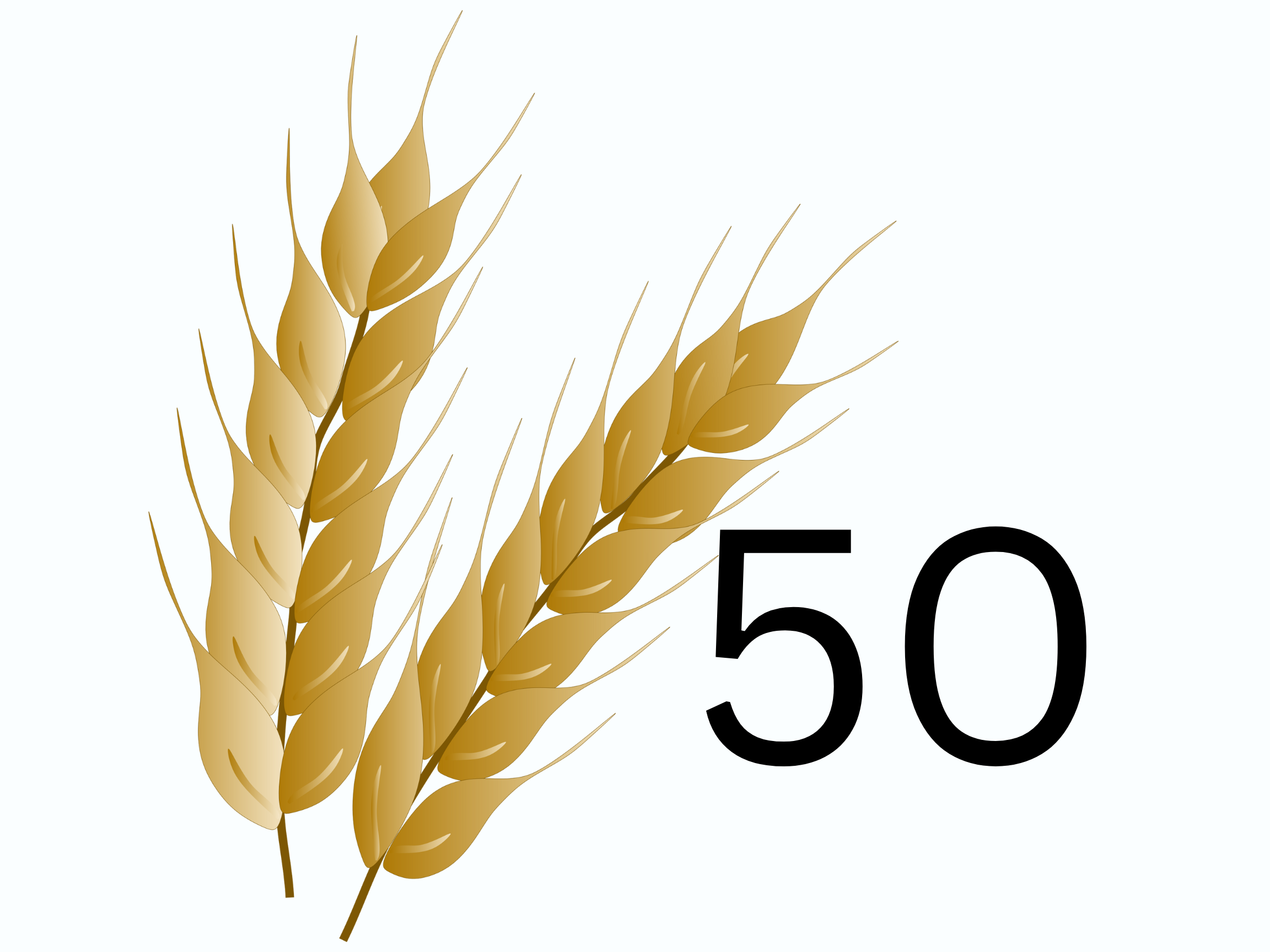